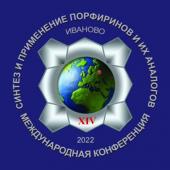 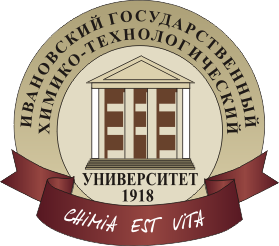 Ивановский государственный химико-технологический университет
Получение и физико-химические свойства комплексов Si(IV) с октафенилзамещенными порфиразином и корролазином
Рычихина Е.Д., Иванова С.С.
Работа выполнена при поддержке РФФИ (грант № 20-53-26004 Чехия_a)
Иваново 2022
Актуальность
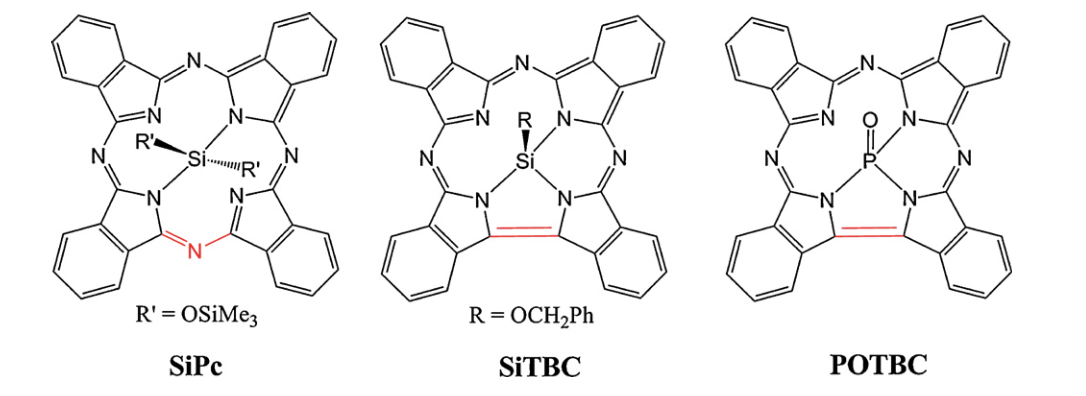 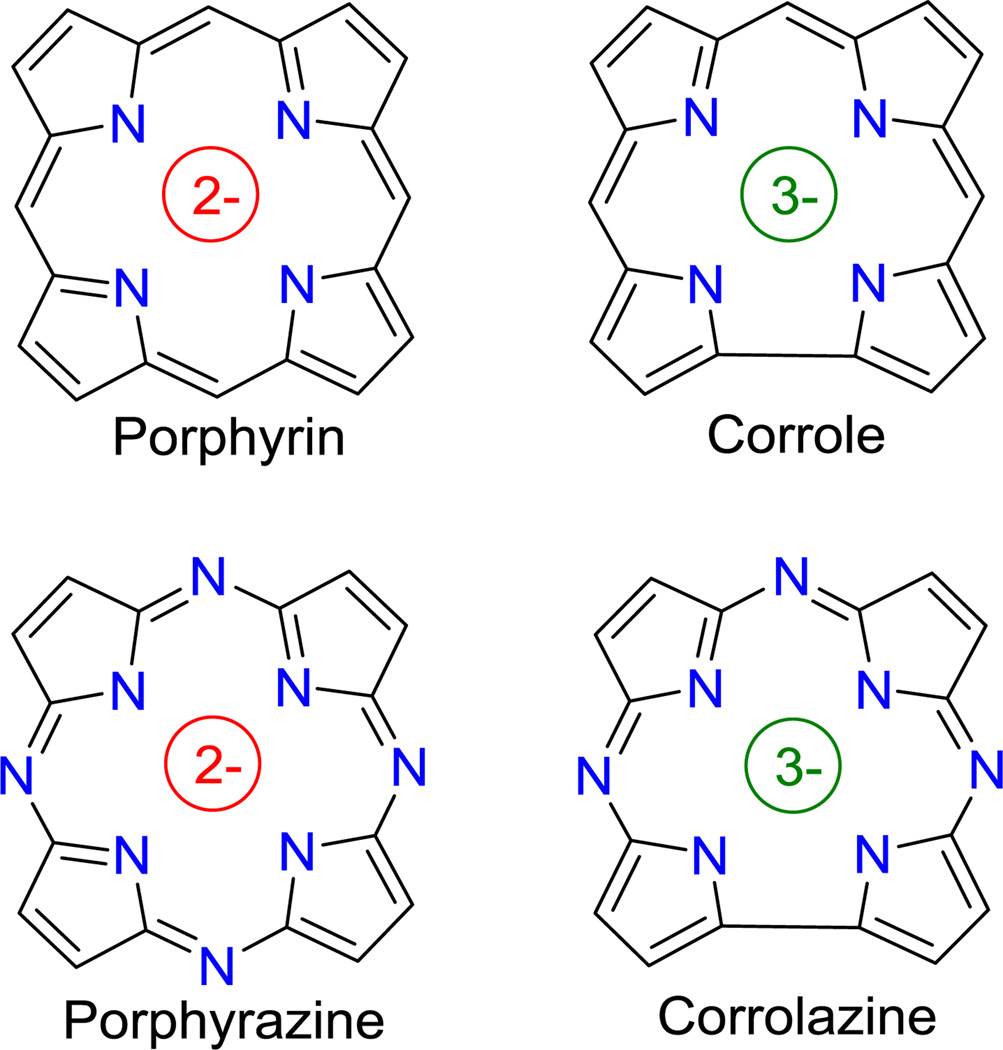 Ф∆*    0.48	               0.61		        0.43
*Zhang, X. F., & Rong, Y. (2011). J. Photochem. Photobiol. A: Chem, 222(1), 141–145.
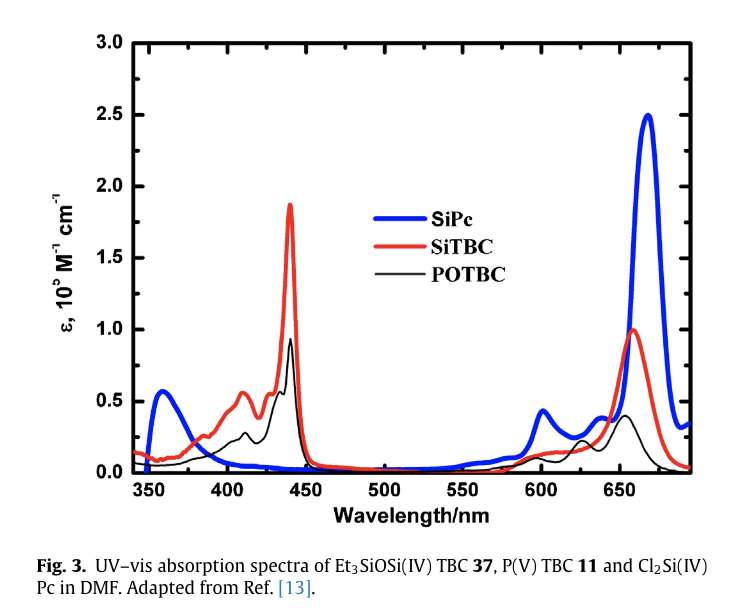 Электронные спектры поглощения Et3SiOSi(IV)TBC, P(V)TBC и Cl2Si(IV)Pc в ДМФА
Применение:
ФДТ;
Фотовольтаика;
Фотокатализ;
Фотоиммунотерапия.
*Coordination Chemistry Reviews, 285, 2015, 52-64
*Org. Biomol. Chem., 2021, 19, 1168-1190
Zhang, X. F. (2015). Coord. Chem. Rev. Vol. 285, pp. 52–64.
2
Объекты исследования
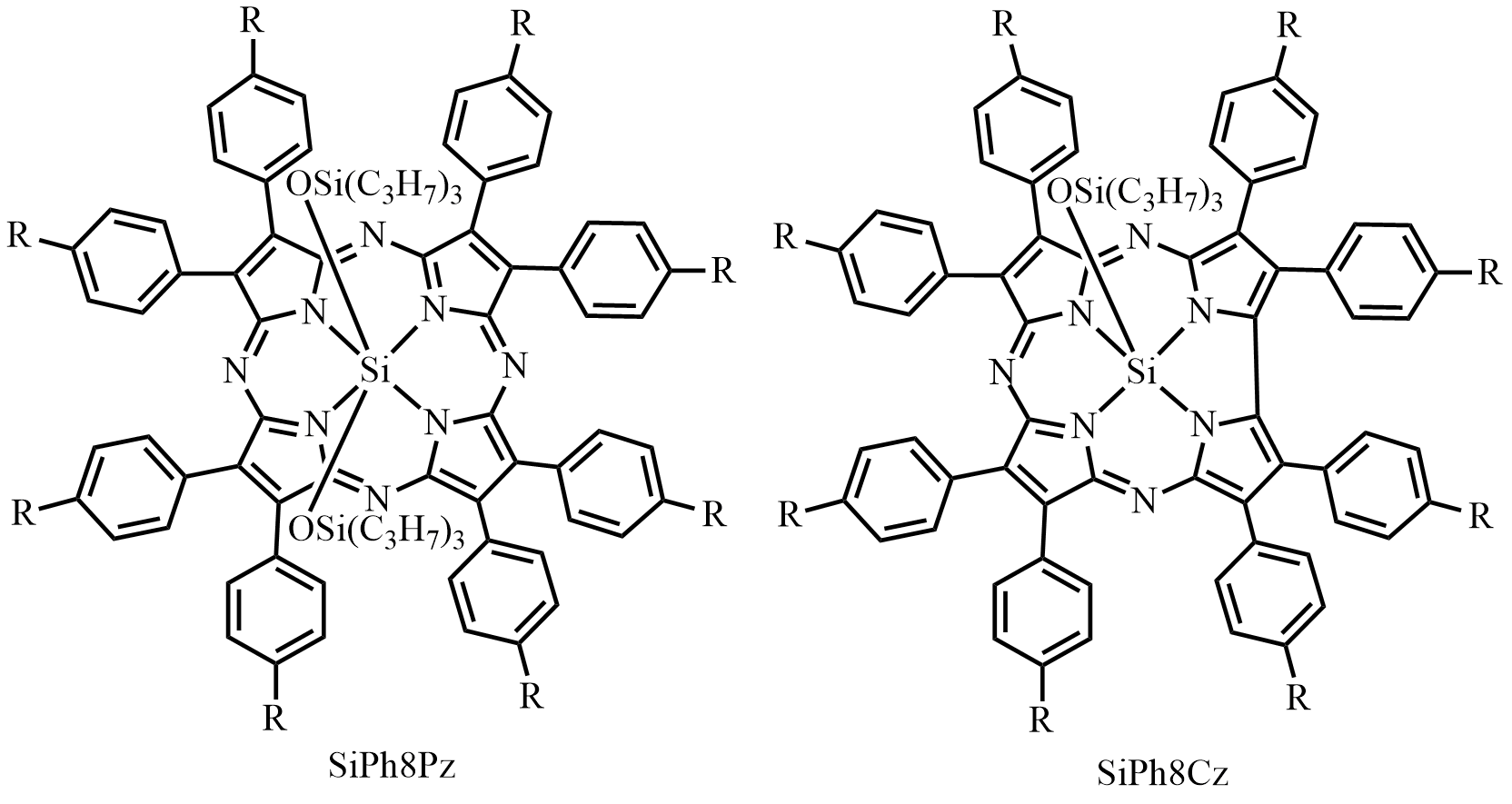 R=H или tBu
3
Si(IV) комплекс дигидрокси(октафенилпорфиразина)
[M+H]+
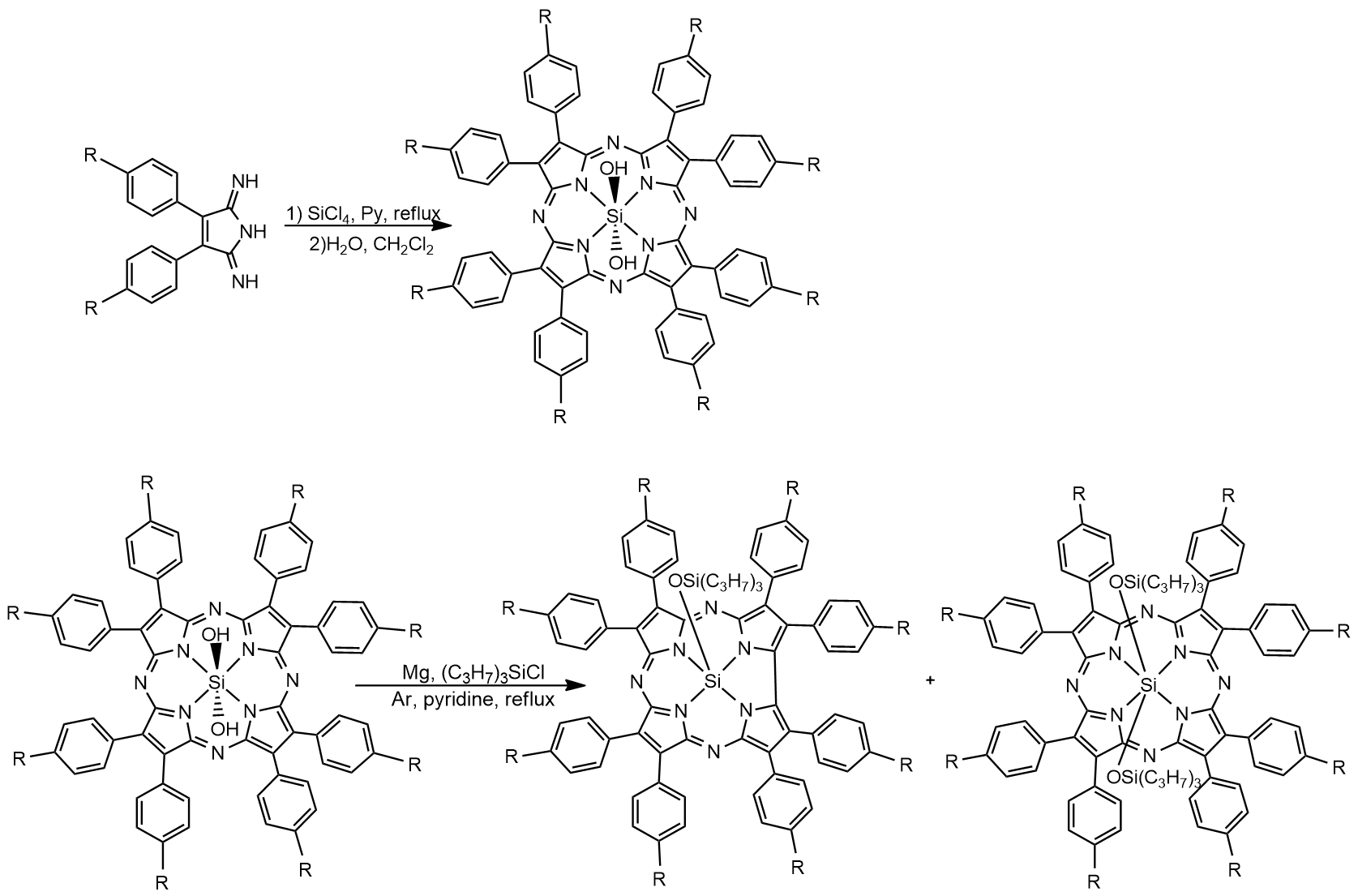 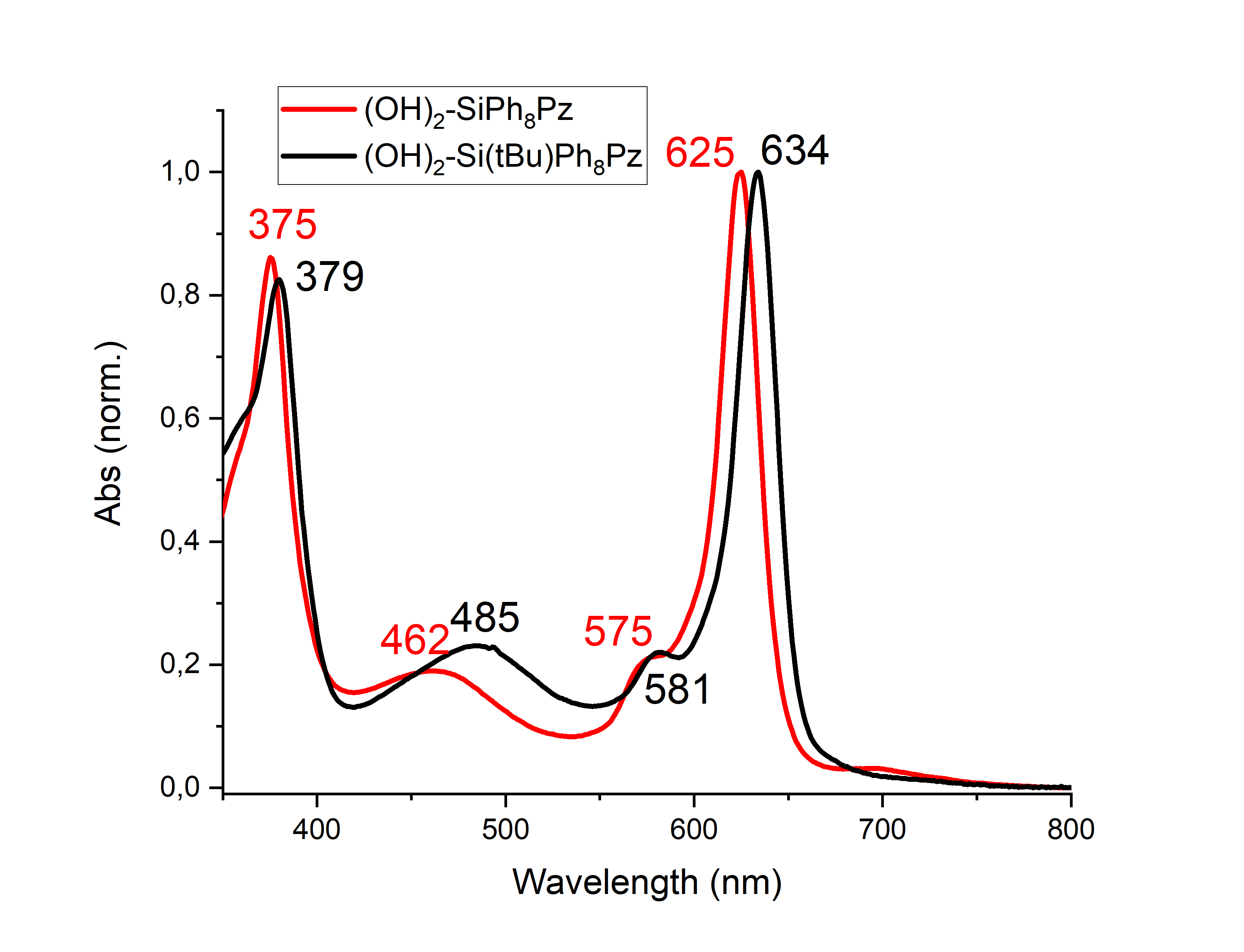 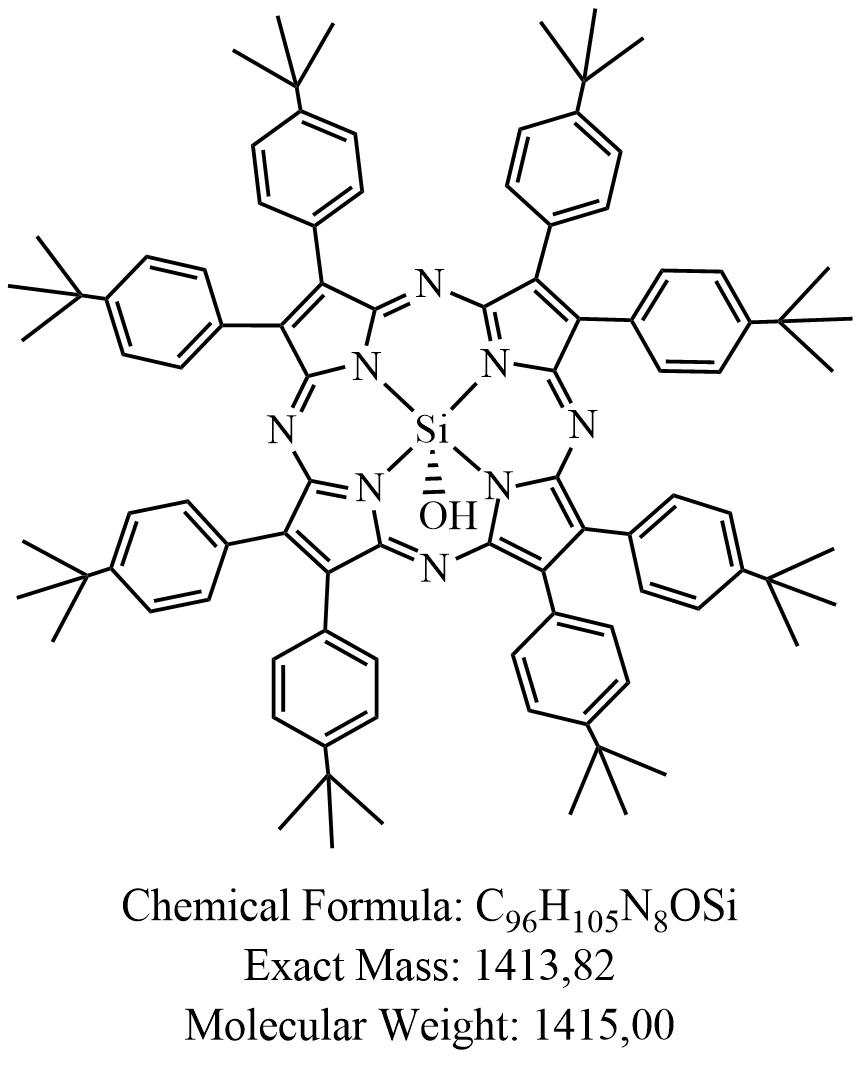 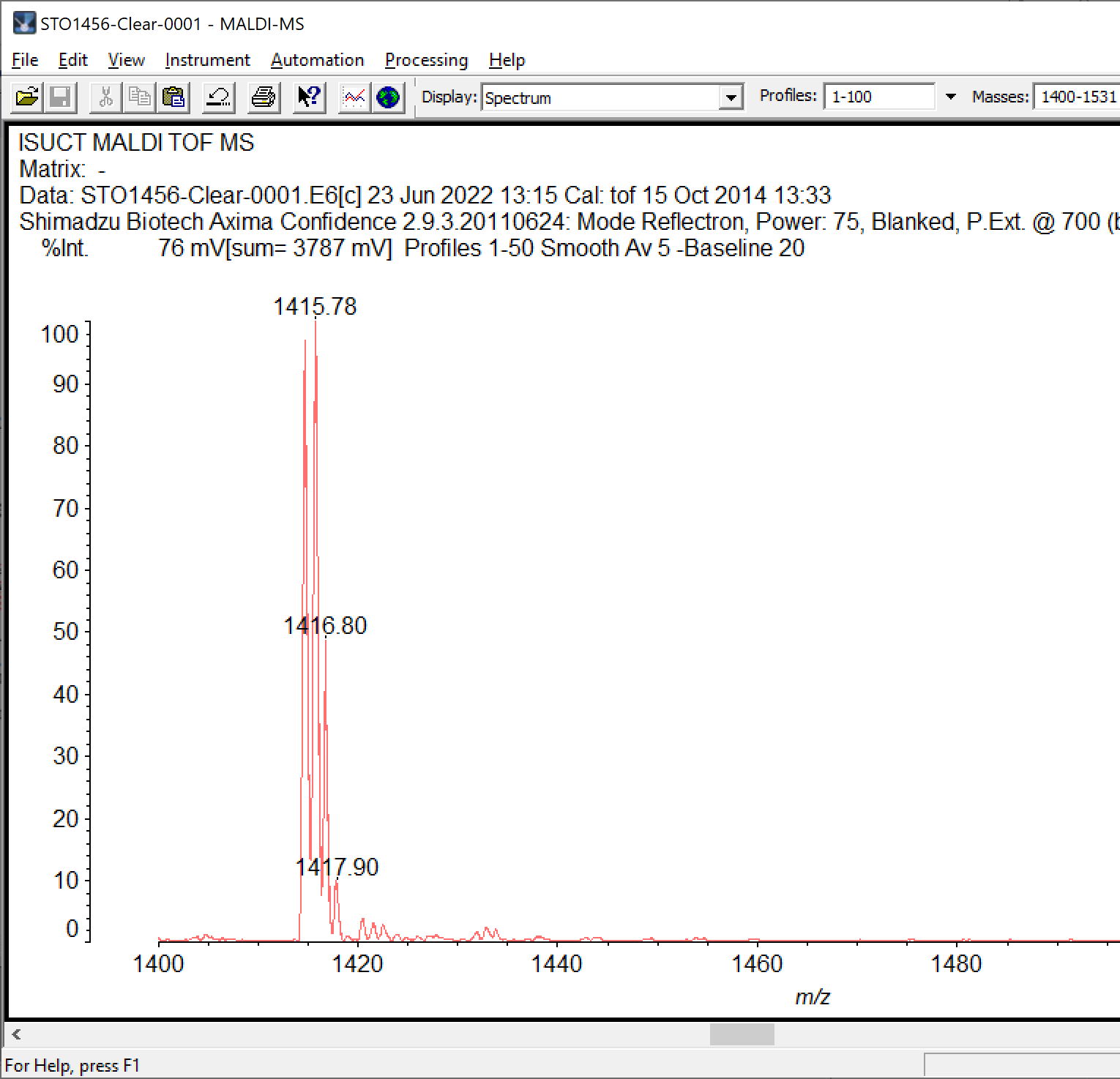 CH2Cl2
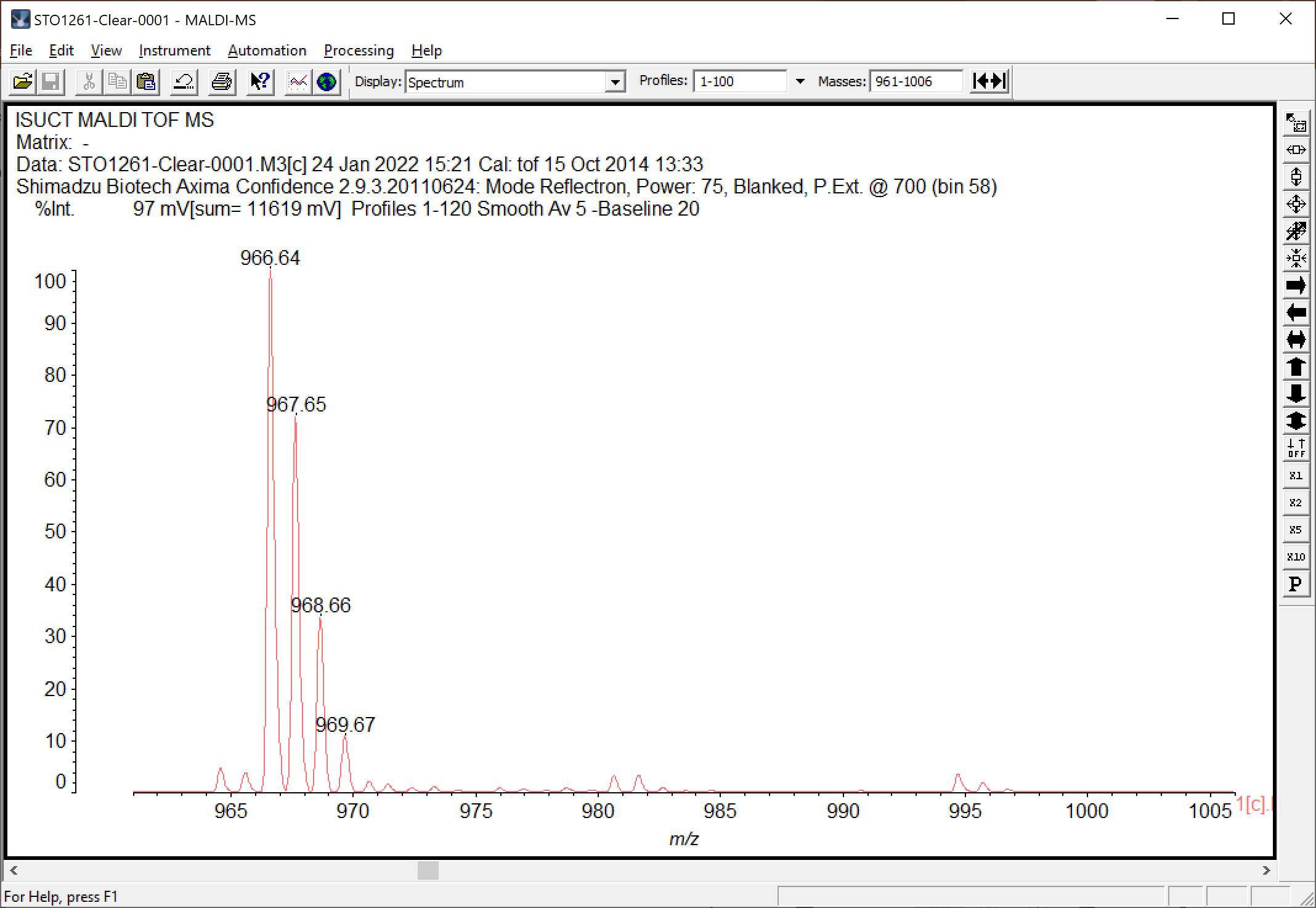 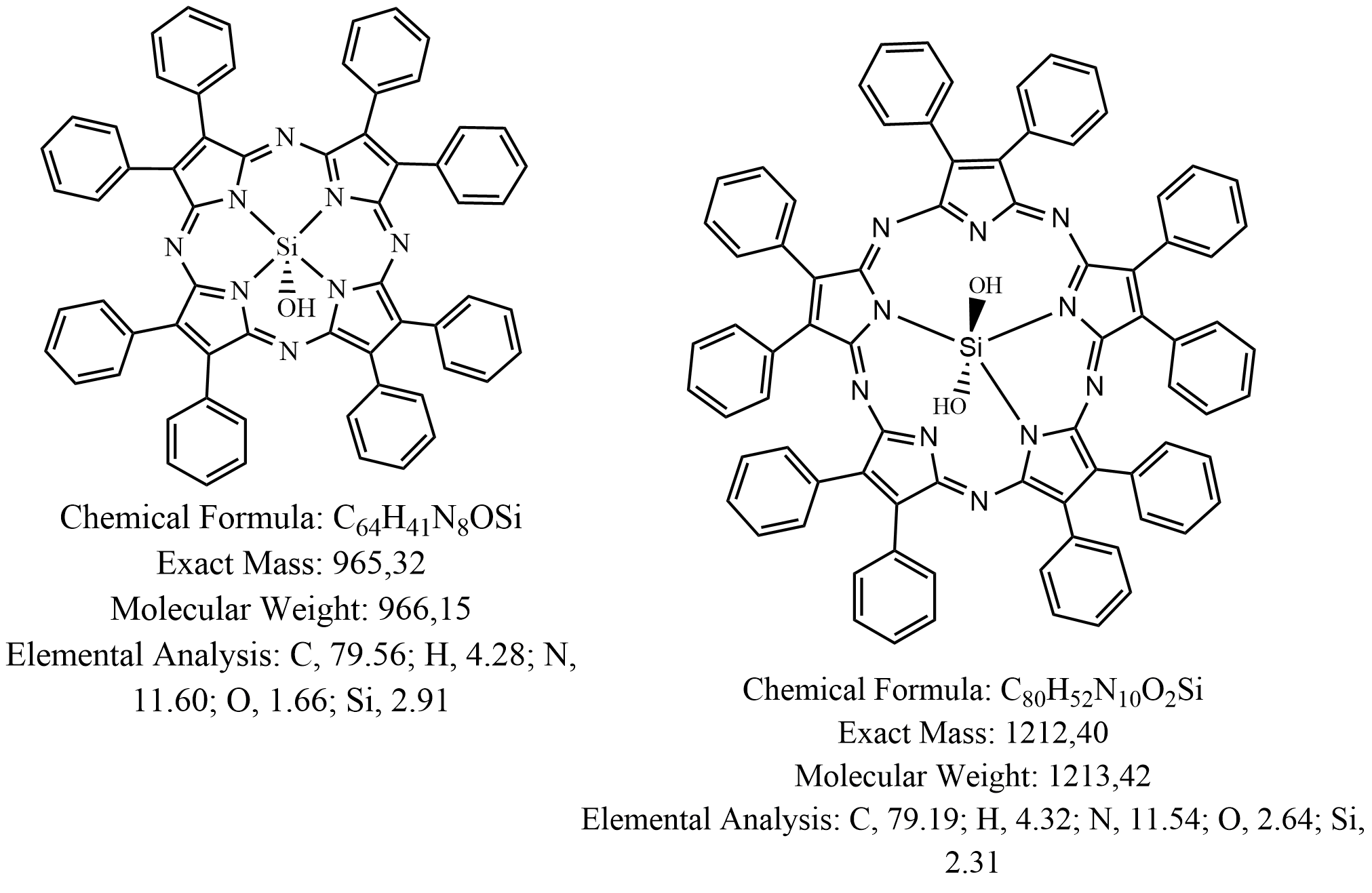 R=H, (OH)2-SiPh8Pz: 22 %
R=tBu, (OH)2-Si(tBu)Ph8Pz : 30 %
[M+H]+
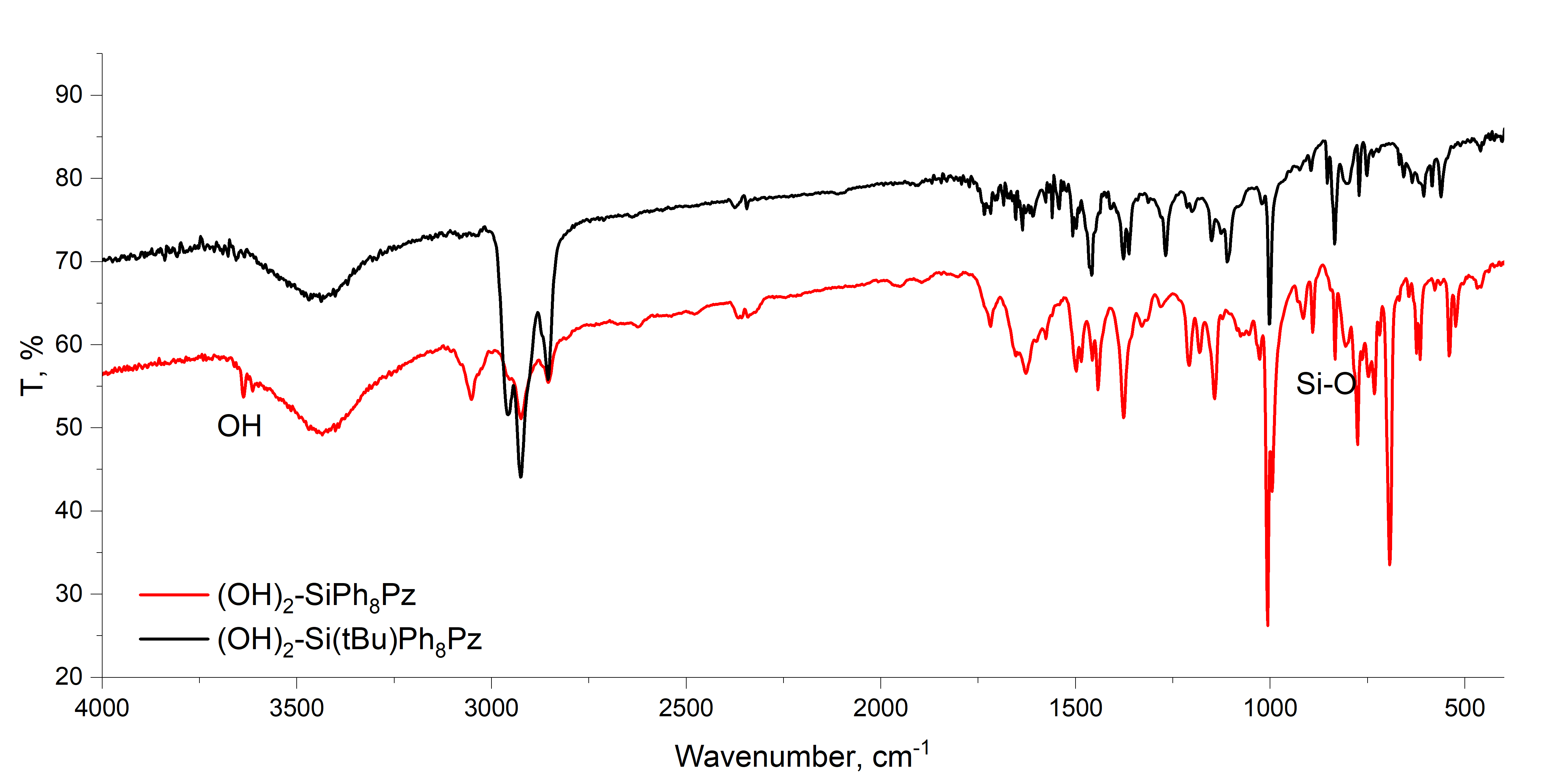 4
MALDI-TOF MS в CH2Cl2
Фотофизические и фотохимические свойства
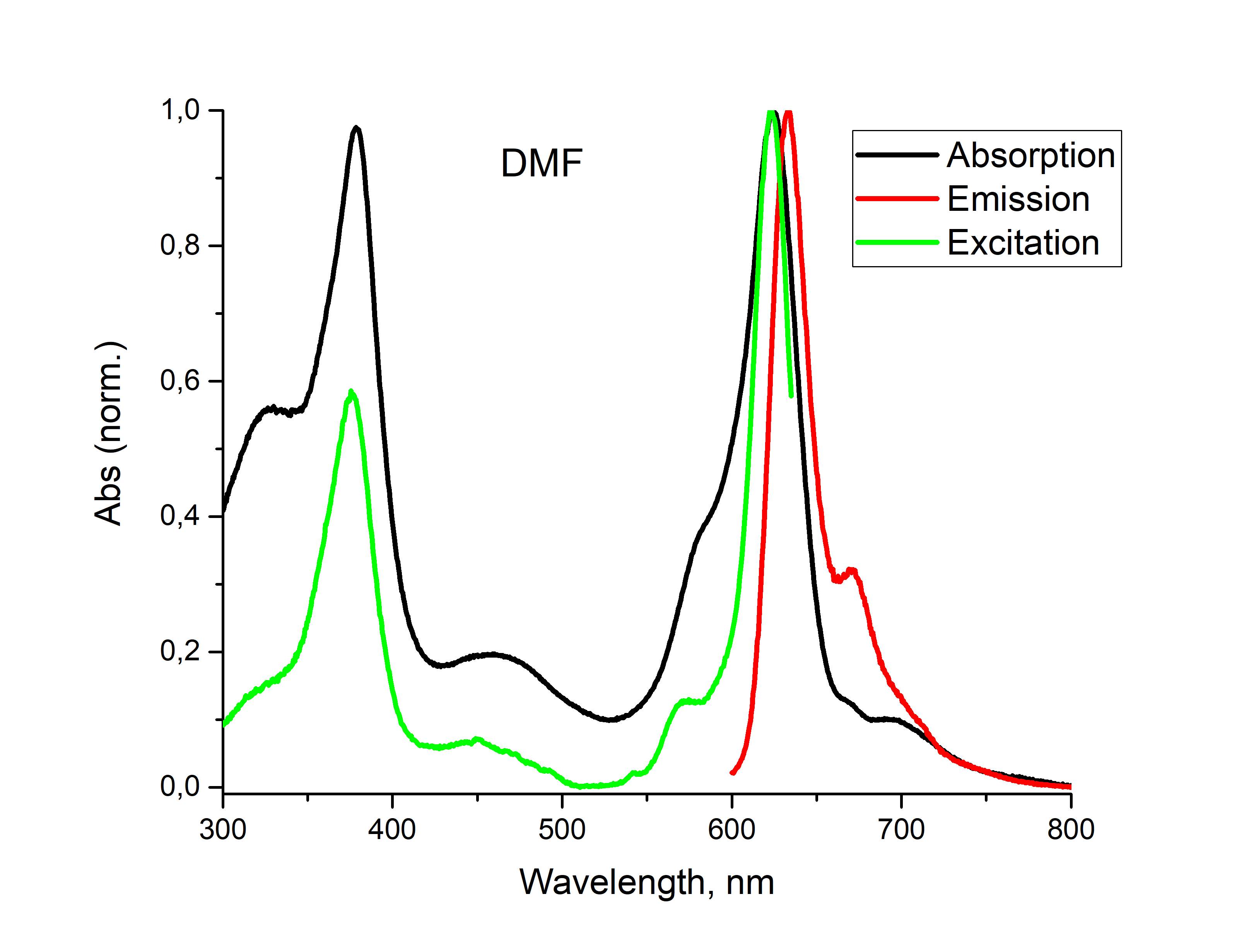 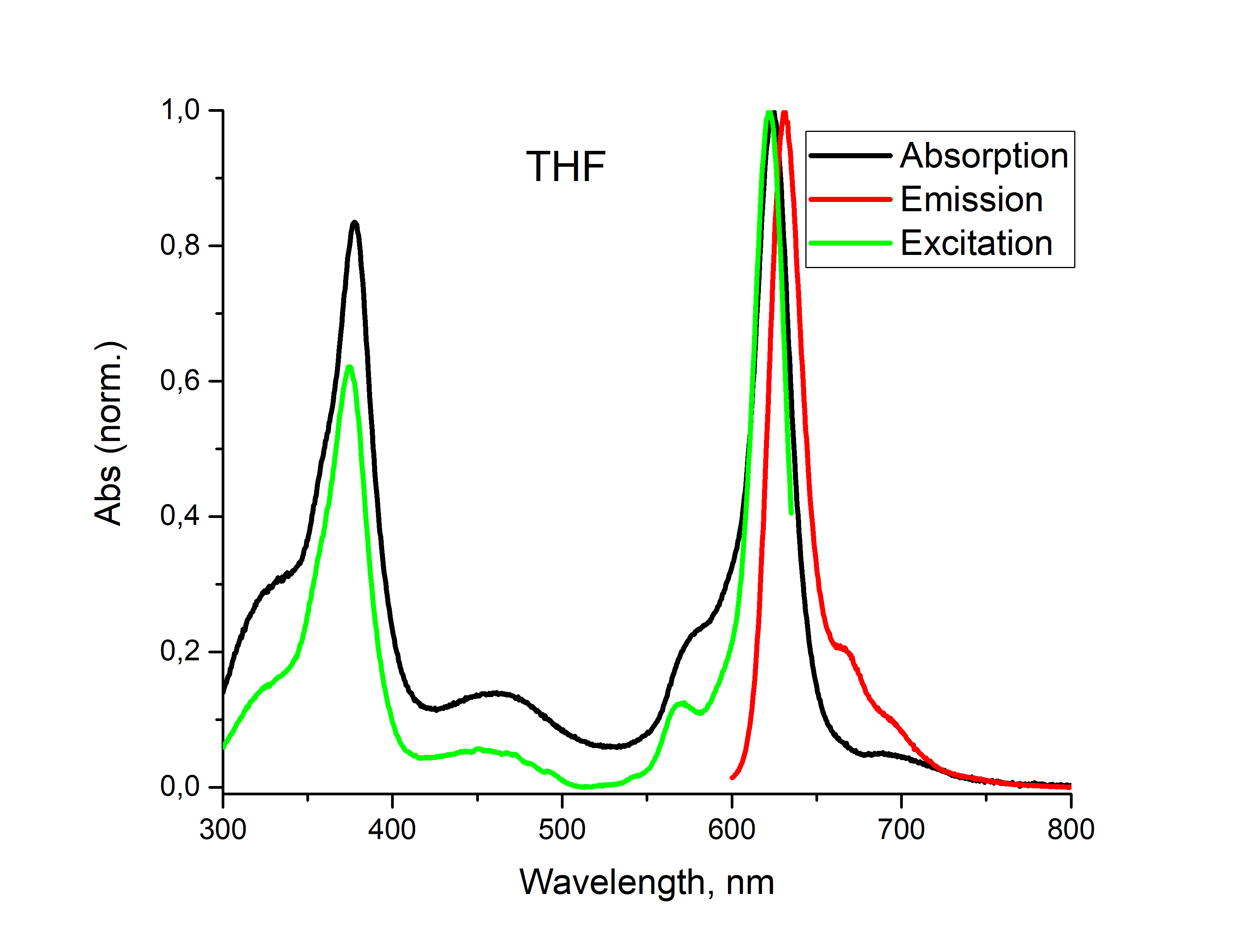 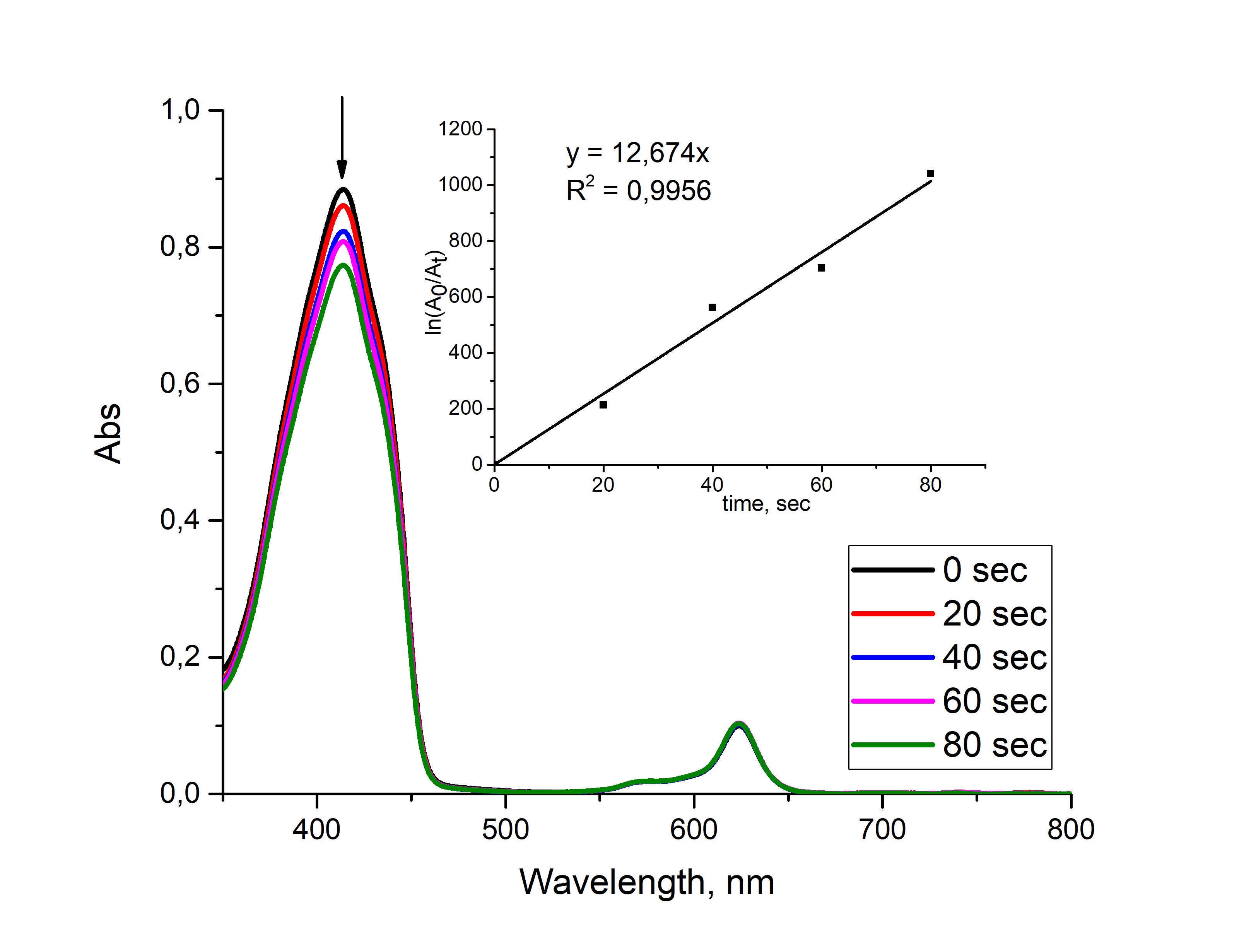 a - 𝜆ex = 590 нм
b – метод основан на разложении ловушки синглетного кислорода 1,3-дифенилизобензофурана (ДФИБФ)
5
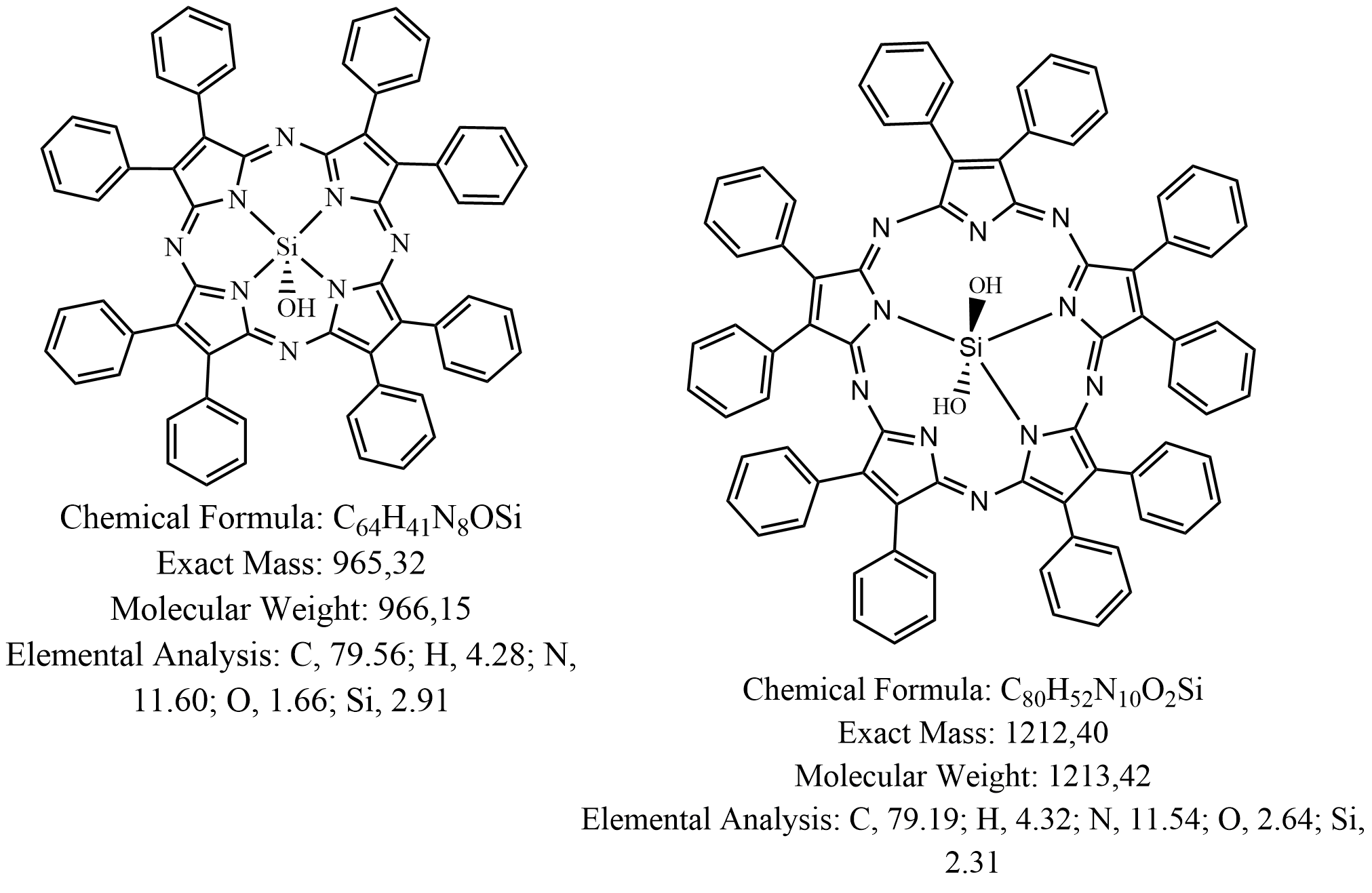 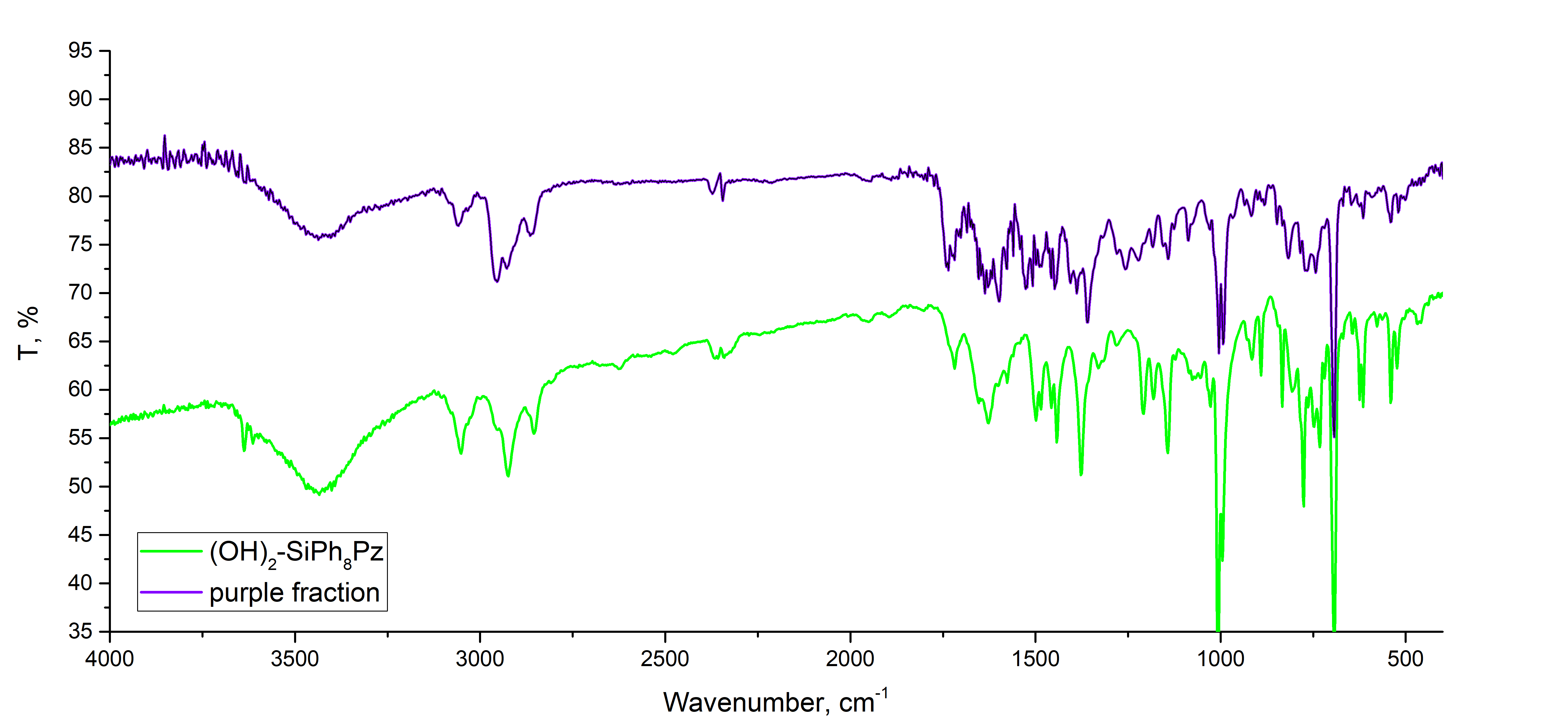 MALDI-TOF MS в CH2Cl2
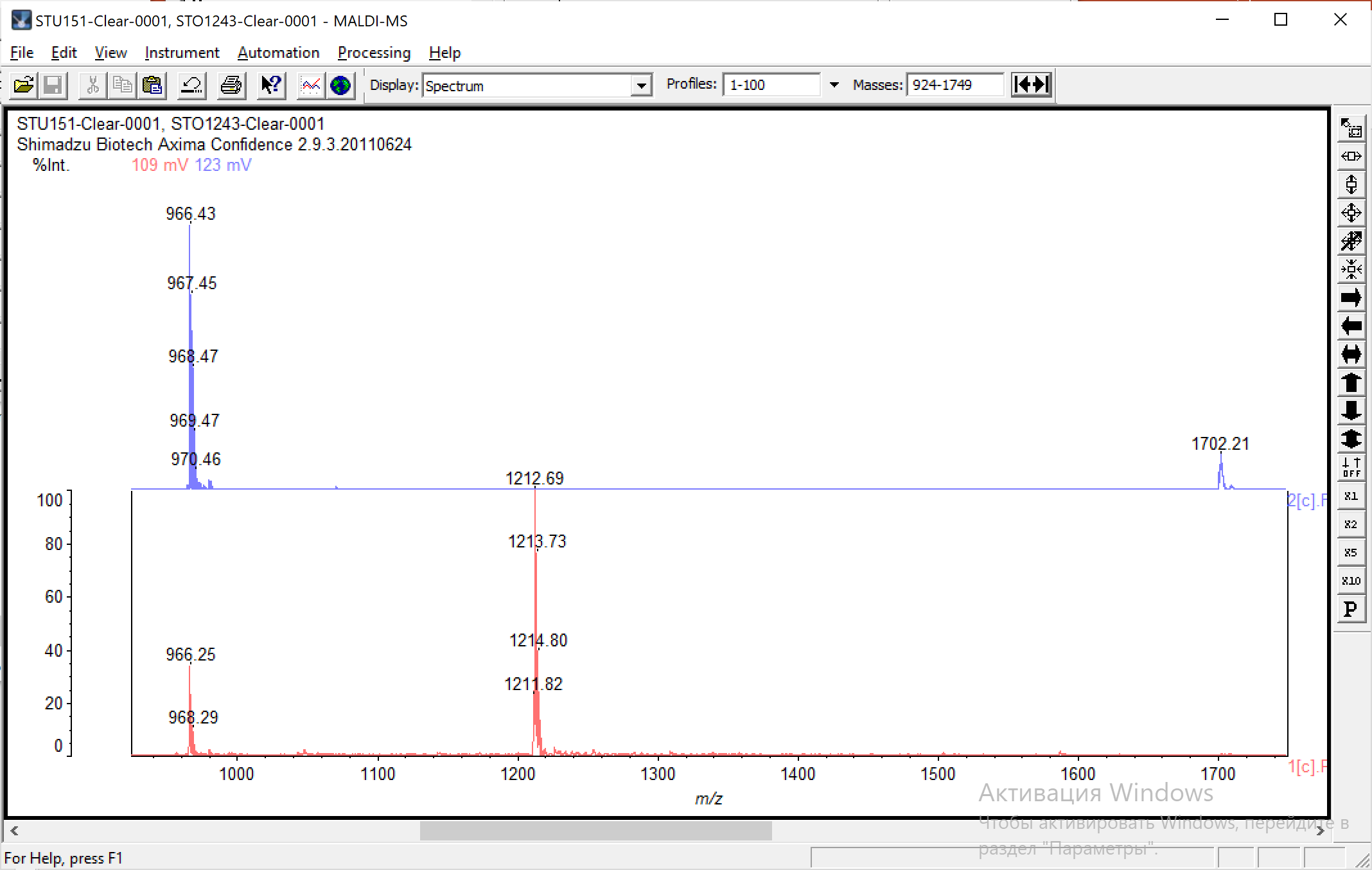 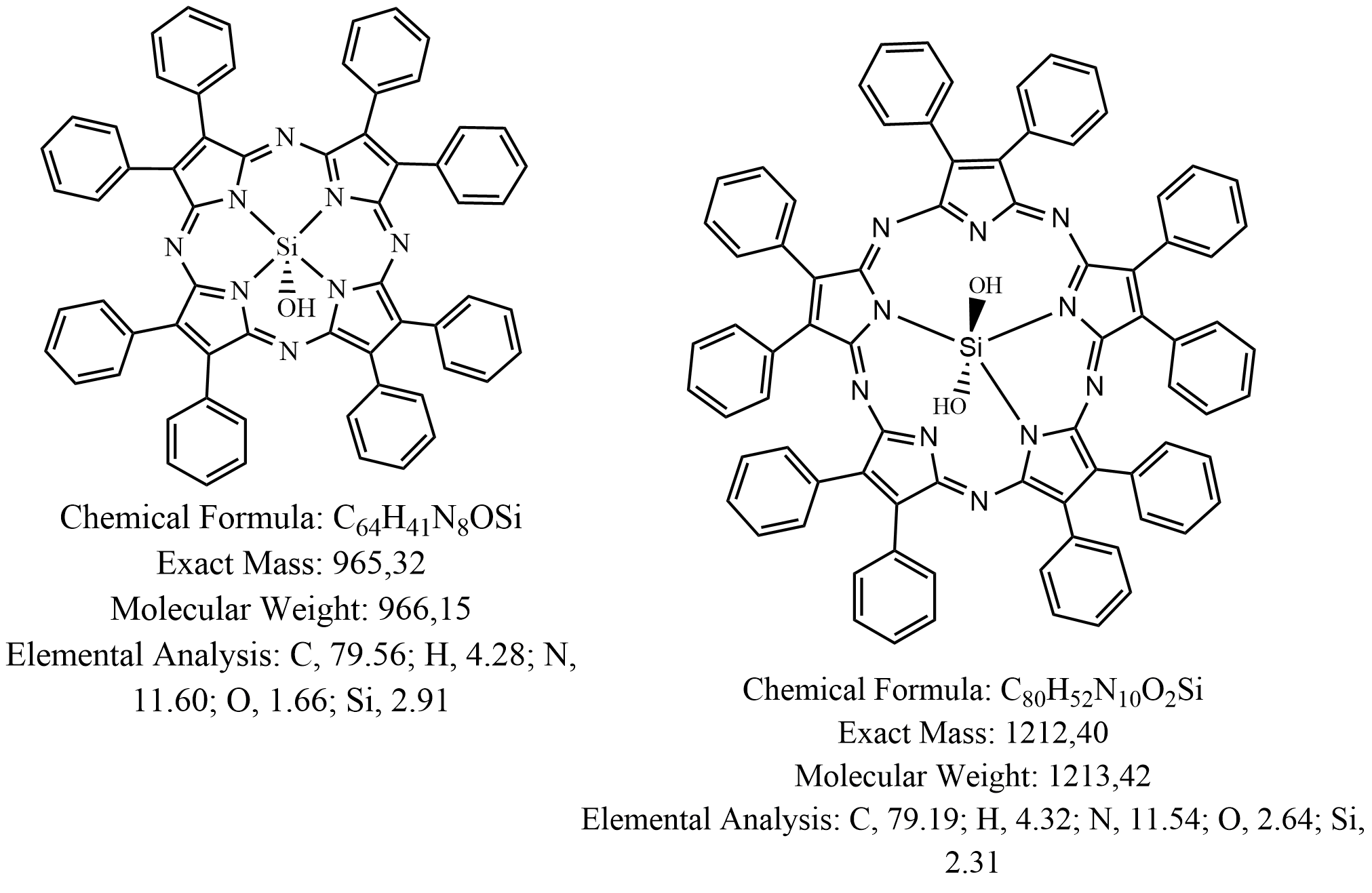 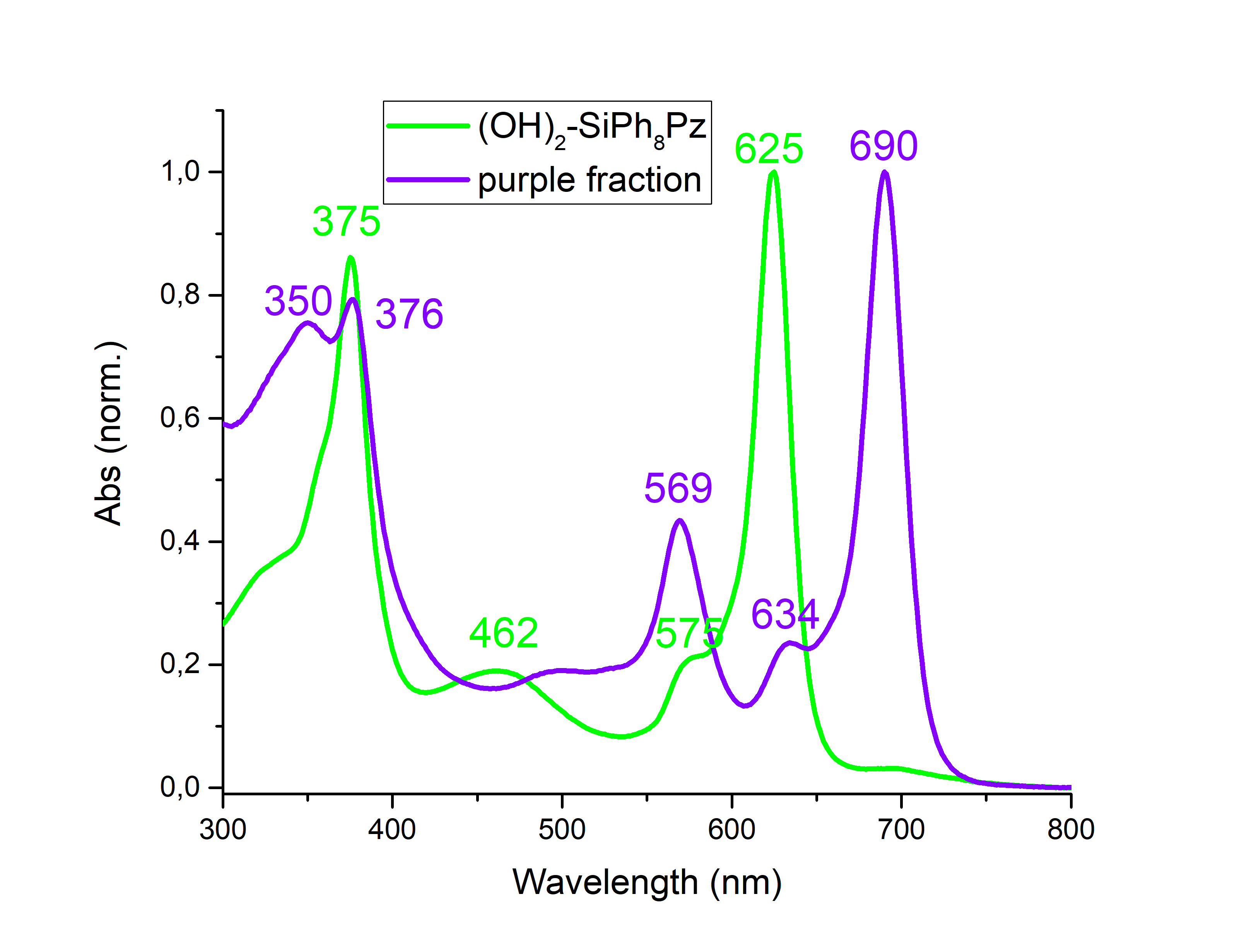 Purple fraction
Выход 2 %. 
Rf = 0,83 (Al2O3, CH2Cl2)
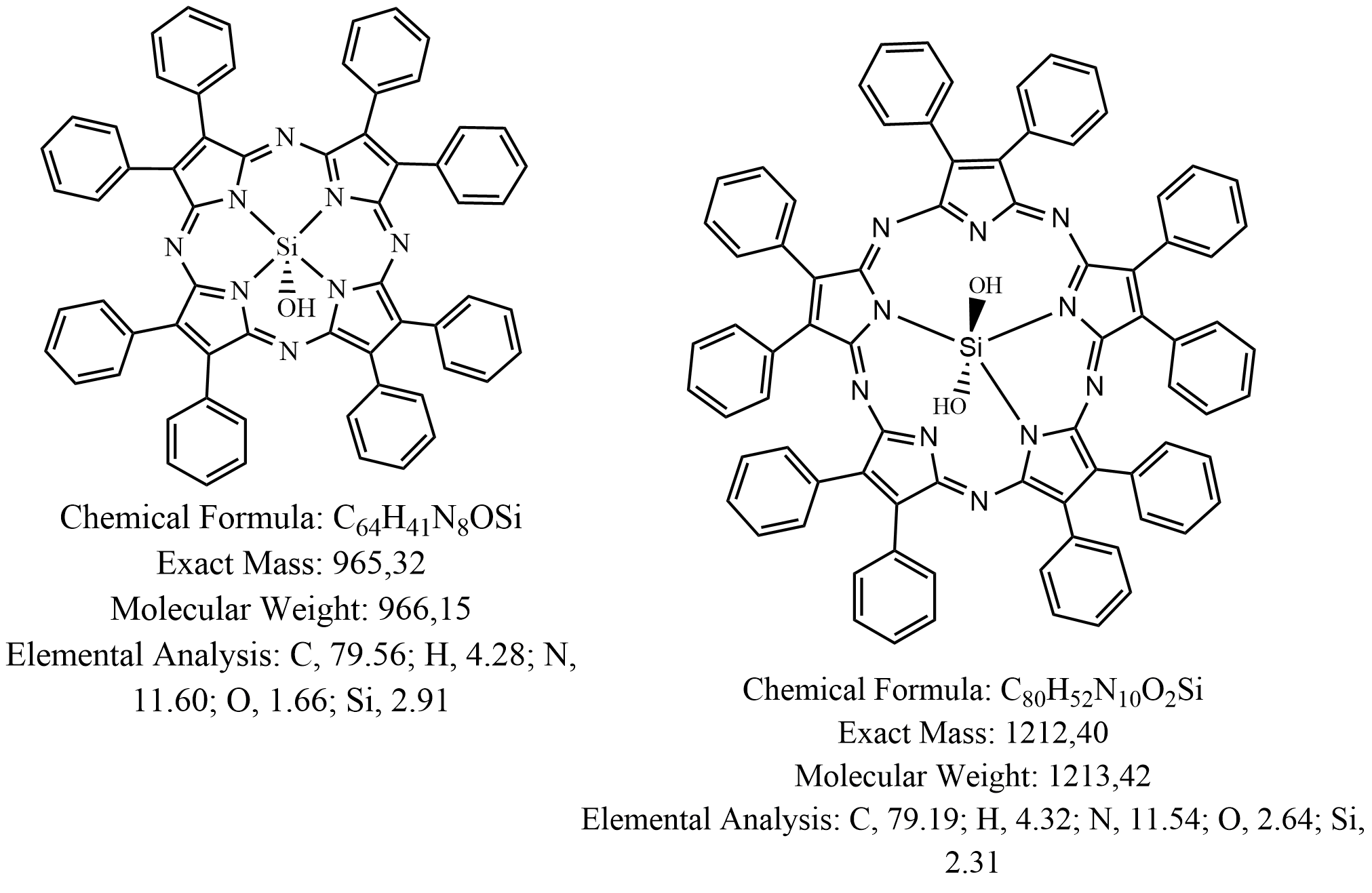 ????
6
Si(IV) комплексы октафенилзамещенных корролазина и порфиразина
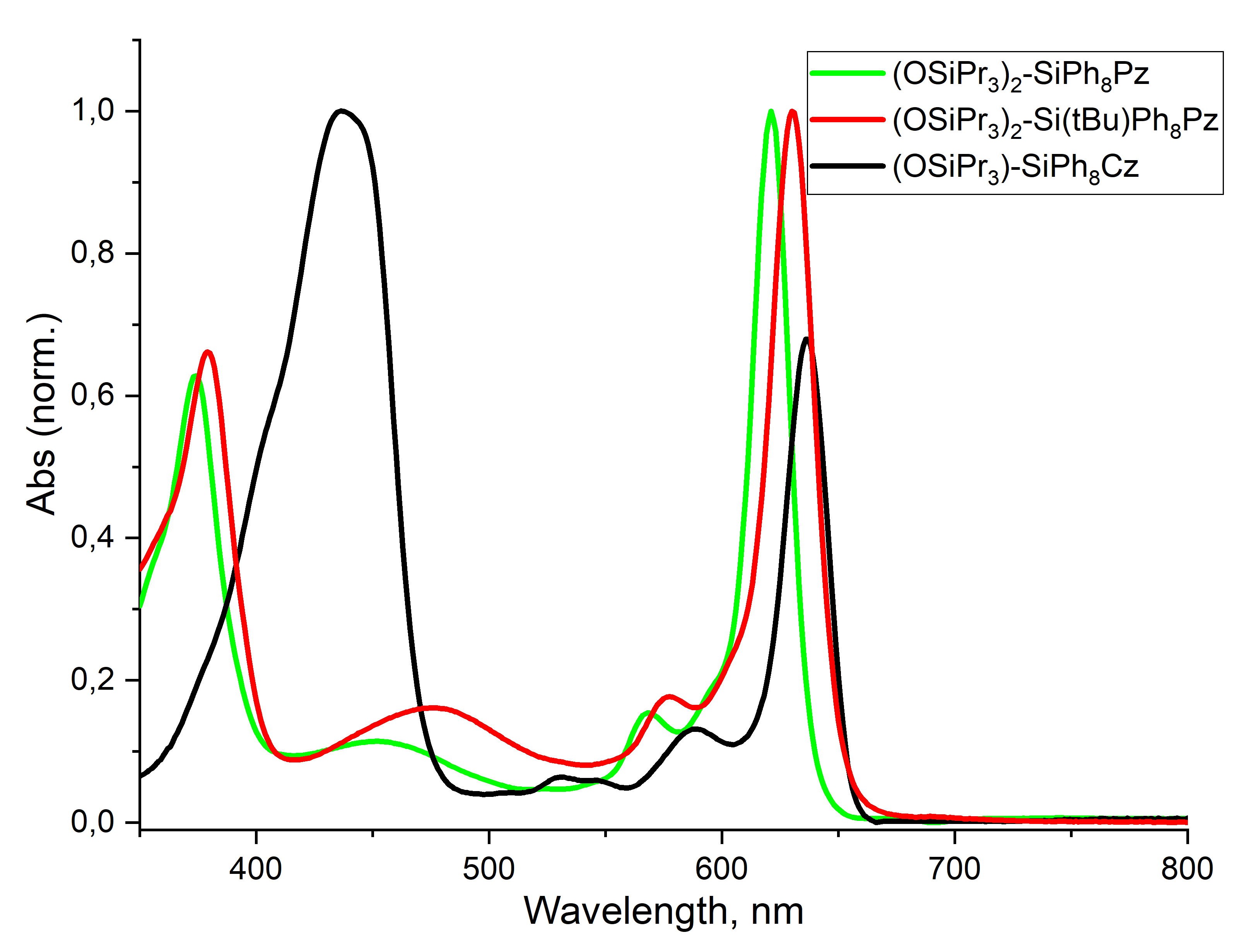 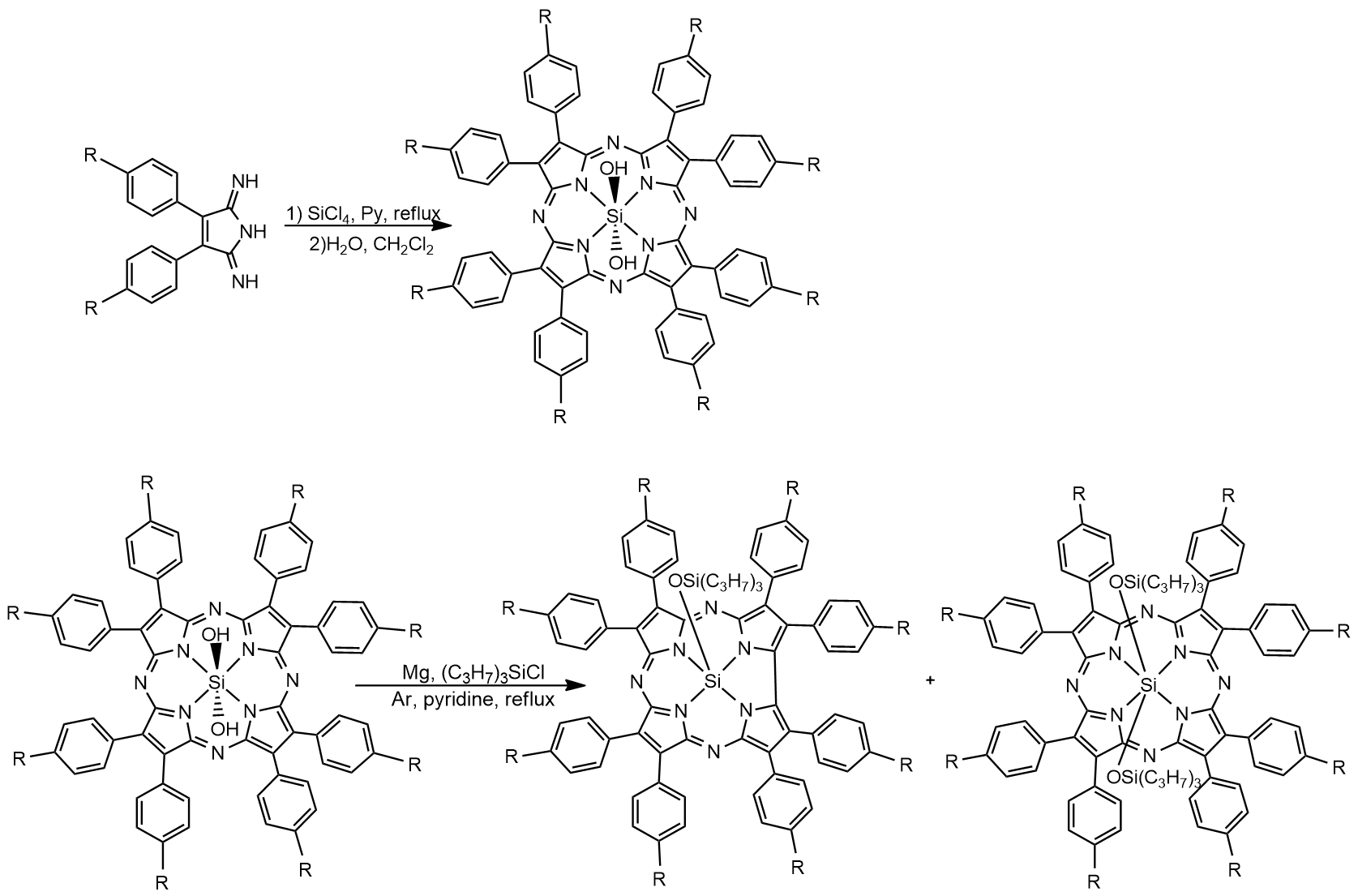 CH2Cl2
(Pr3SiO)2-SiPh8Pz: 5 %
(Pr3SiO)2-Si(tBu)Ph8Pz : 40%
(Pr3SiO)2-SiPh8Cz: 22 %
(Pr3SiO)2-Si(tBu)Ph8Cz : 0 %
R=H или tBu
Hasan Raboui, et al. Inorganic Chemistry 2018 57 (9), 5174-5182
7
ИК спектры и MALDI-TOF масс-спектры
MALDI-TOF MS в CH2Cl2
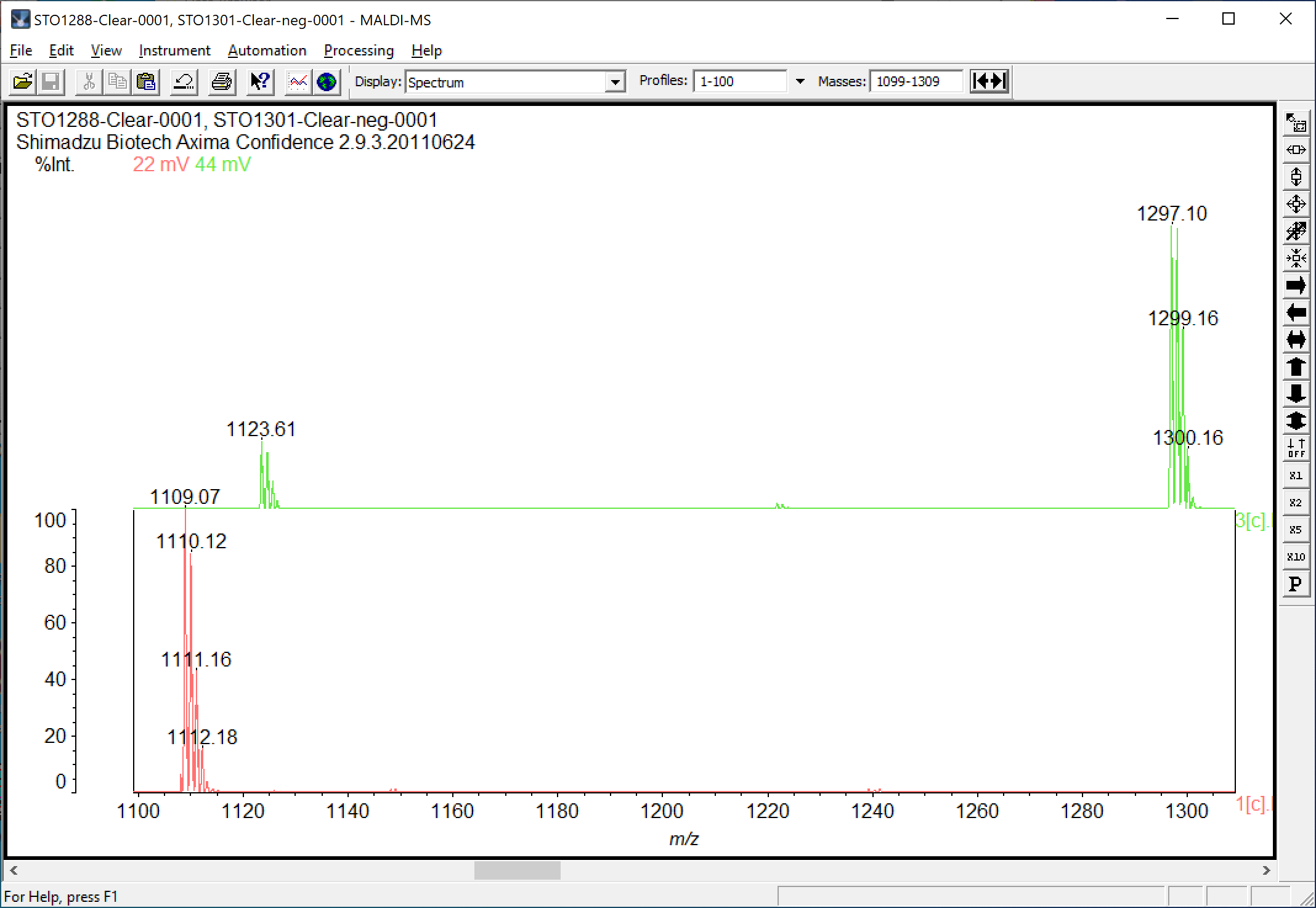 [M]-
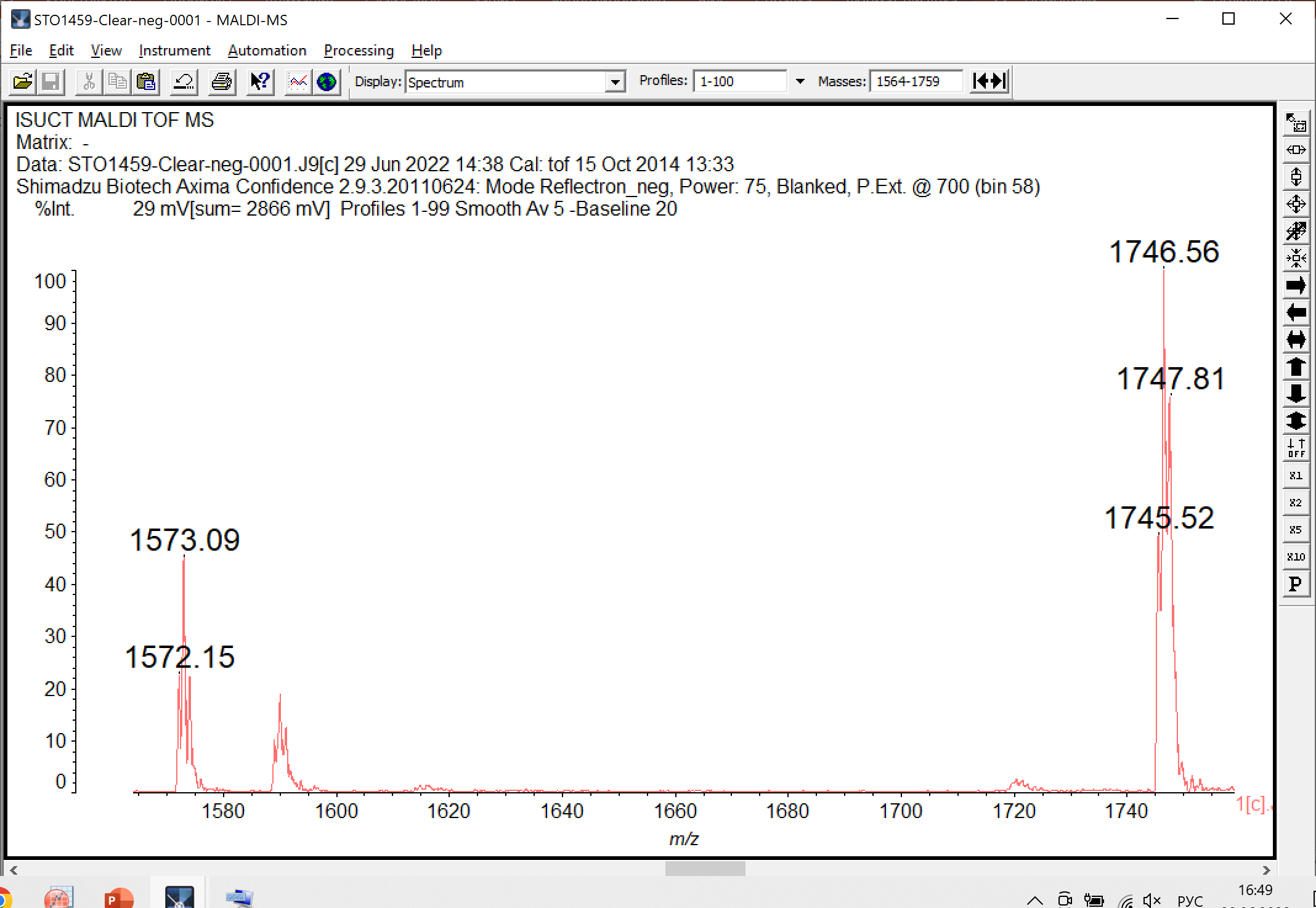 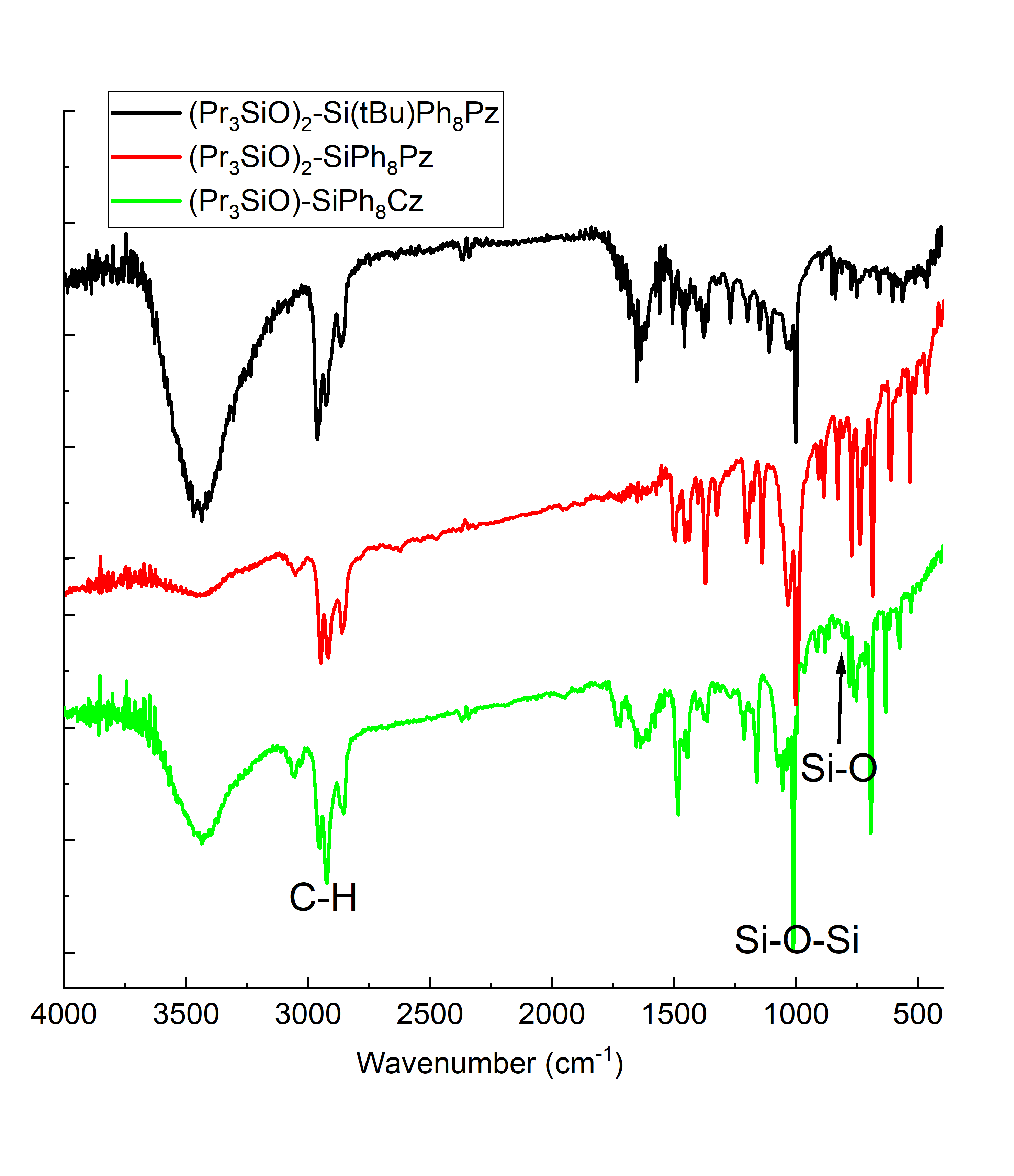 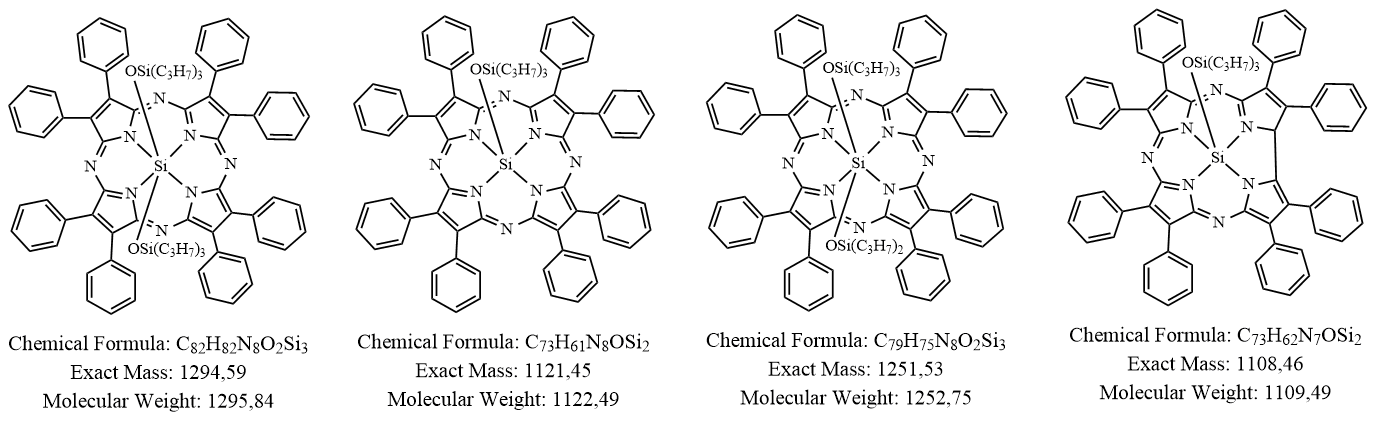 [M]-
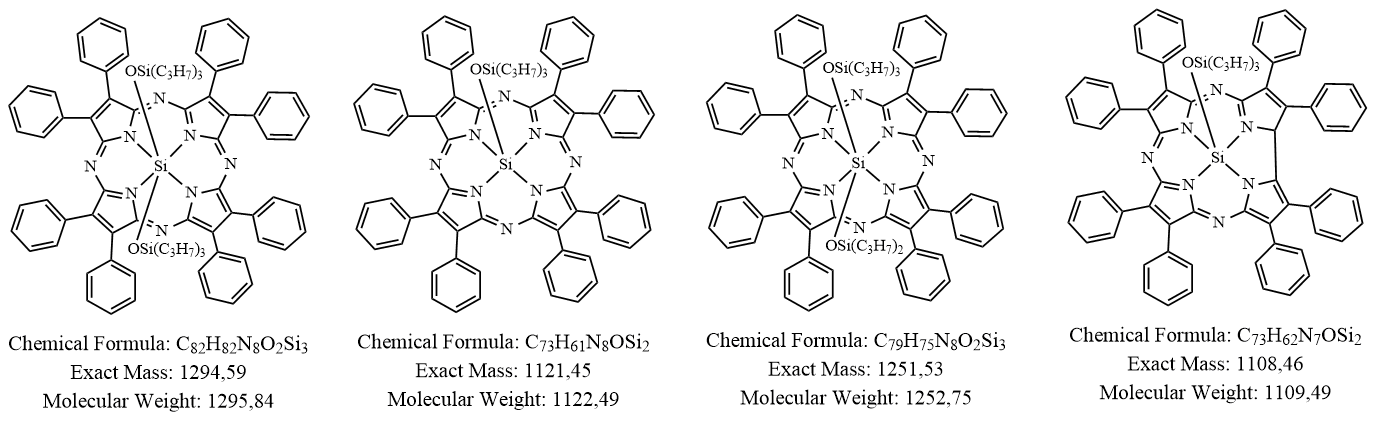 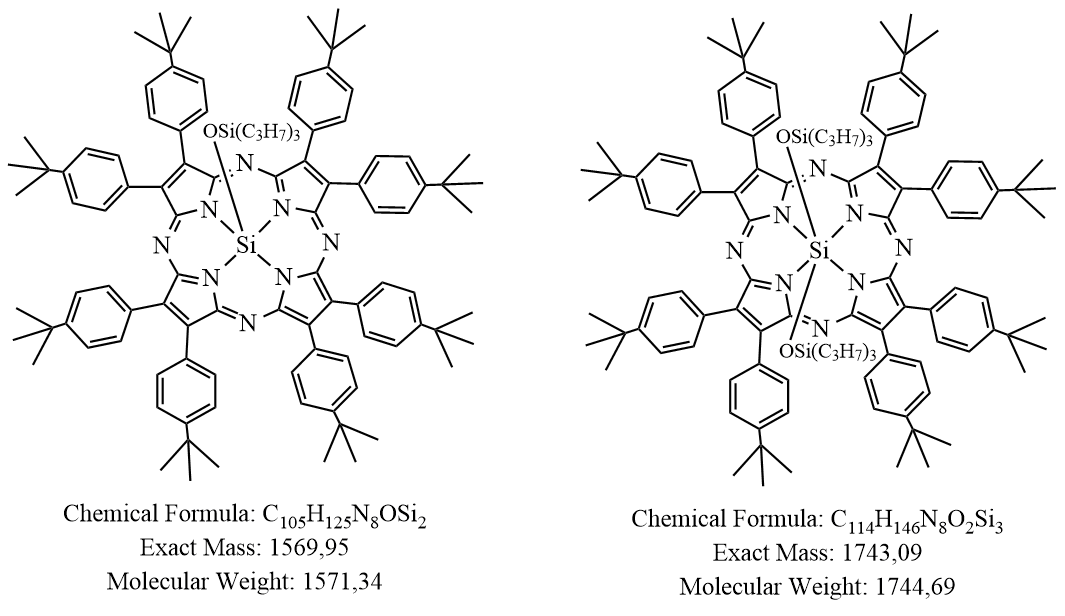 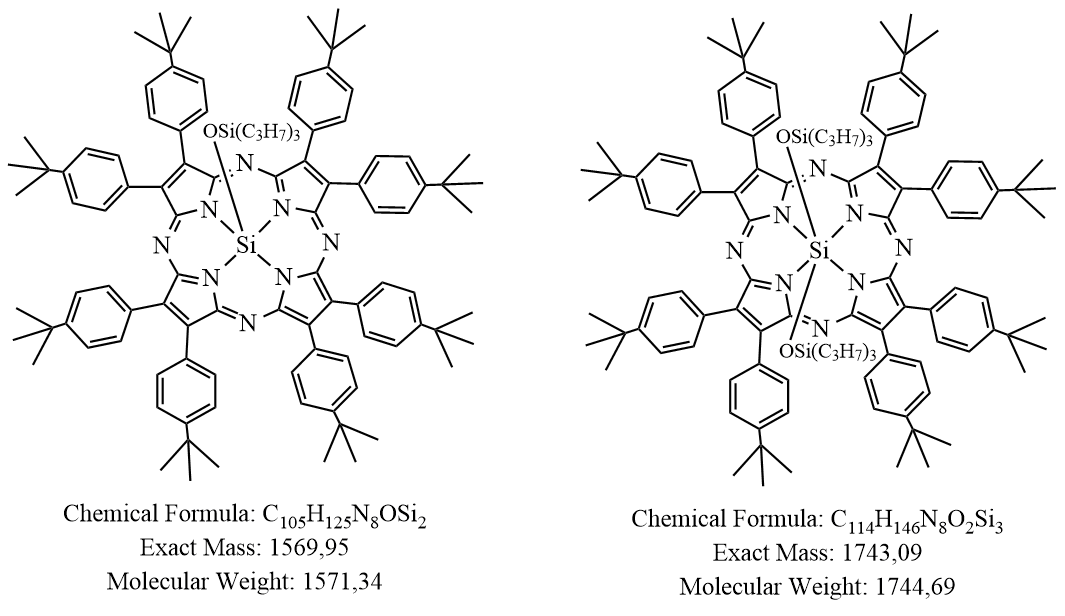 [M-OSiPr3]-
[M-OSiPr3]-
[M]+
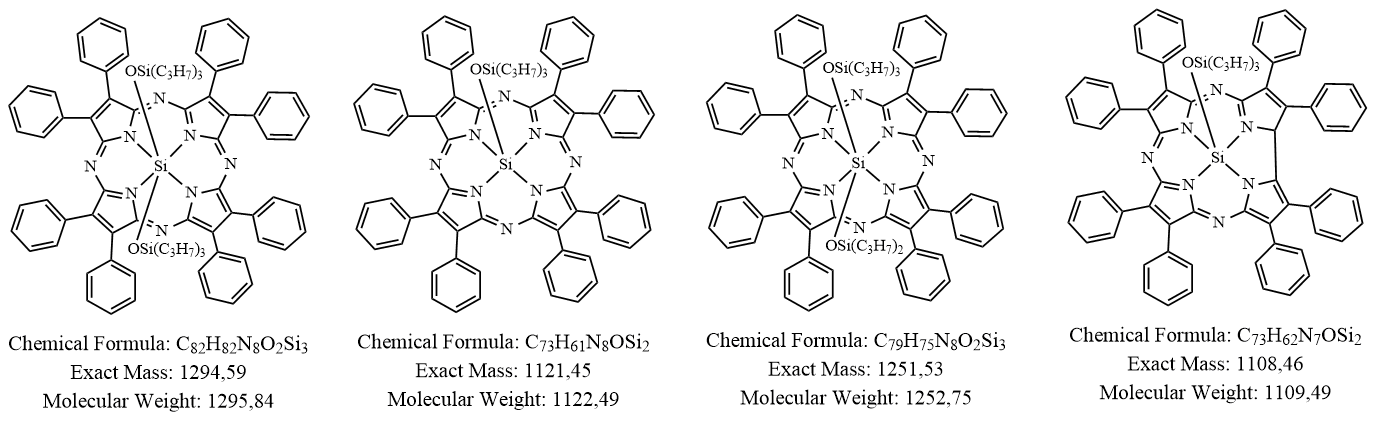 8
ЯМР
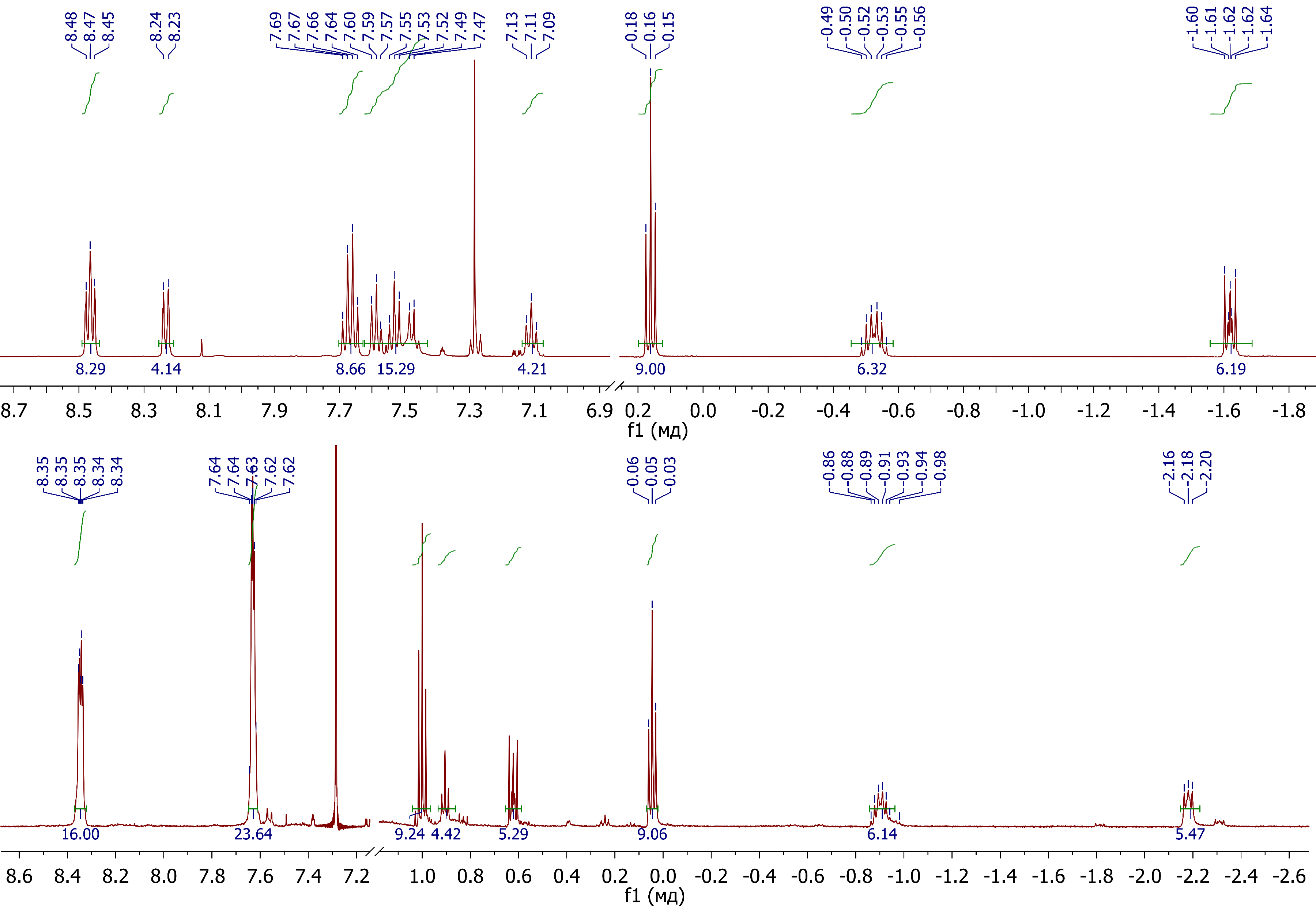 1H ЯМР (OSiPr3)-SiPh8Cz в CDCl3
1H ЯМР (OSiPr3)2-SiPh8Pz в CDCl3
9
Фотофизические и фотохимические свойства
a - 𝜆ex = 590 нм. Стандарт - ZnPc (ФF=0,30). Раствор ДМФА
b – метод, основанный на разложении ловушки ДФИБФ, в растворе ДМФА. Стандарт - ZnPc (Ф∆=0,56)
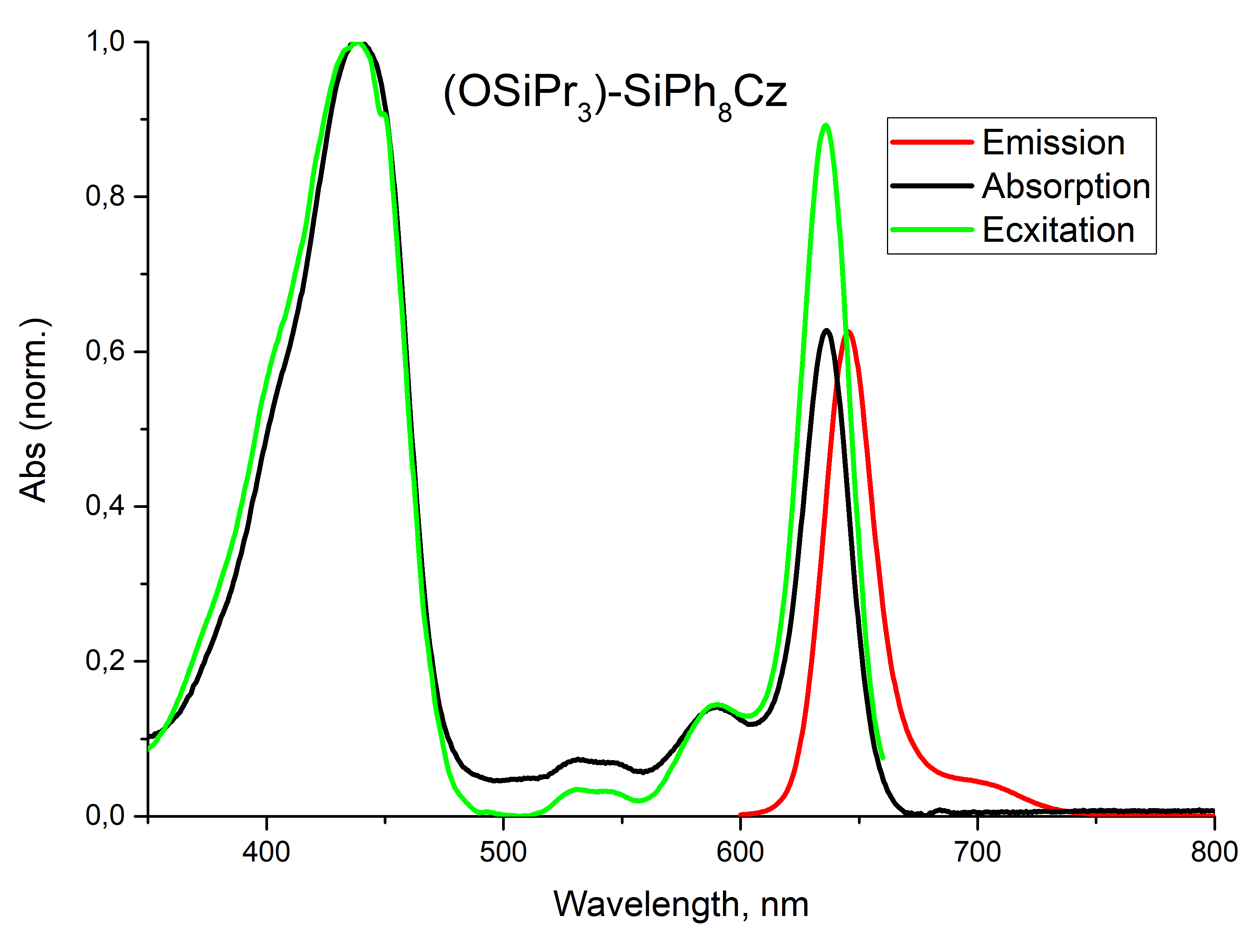 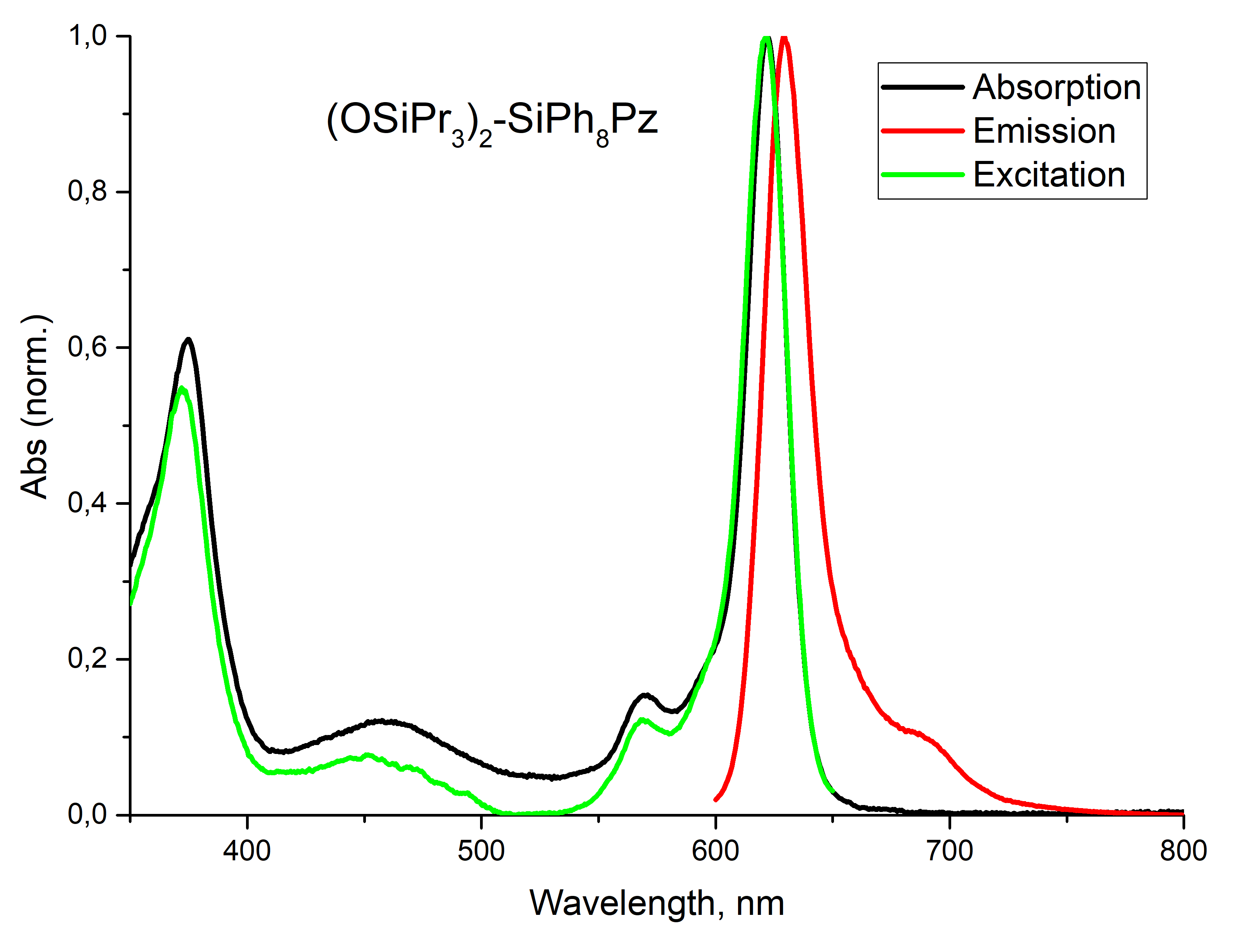 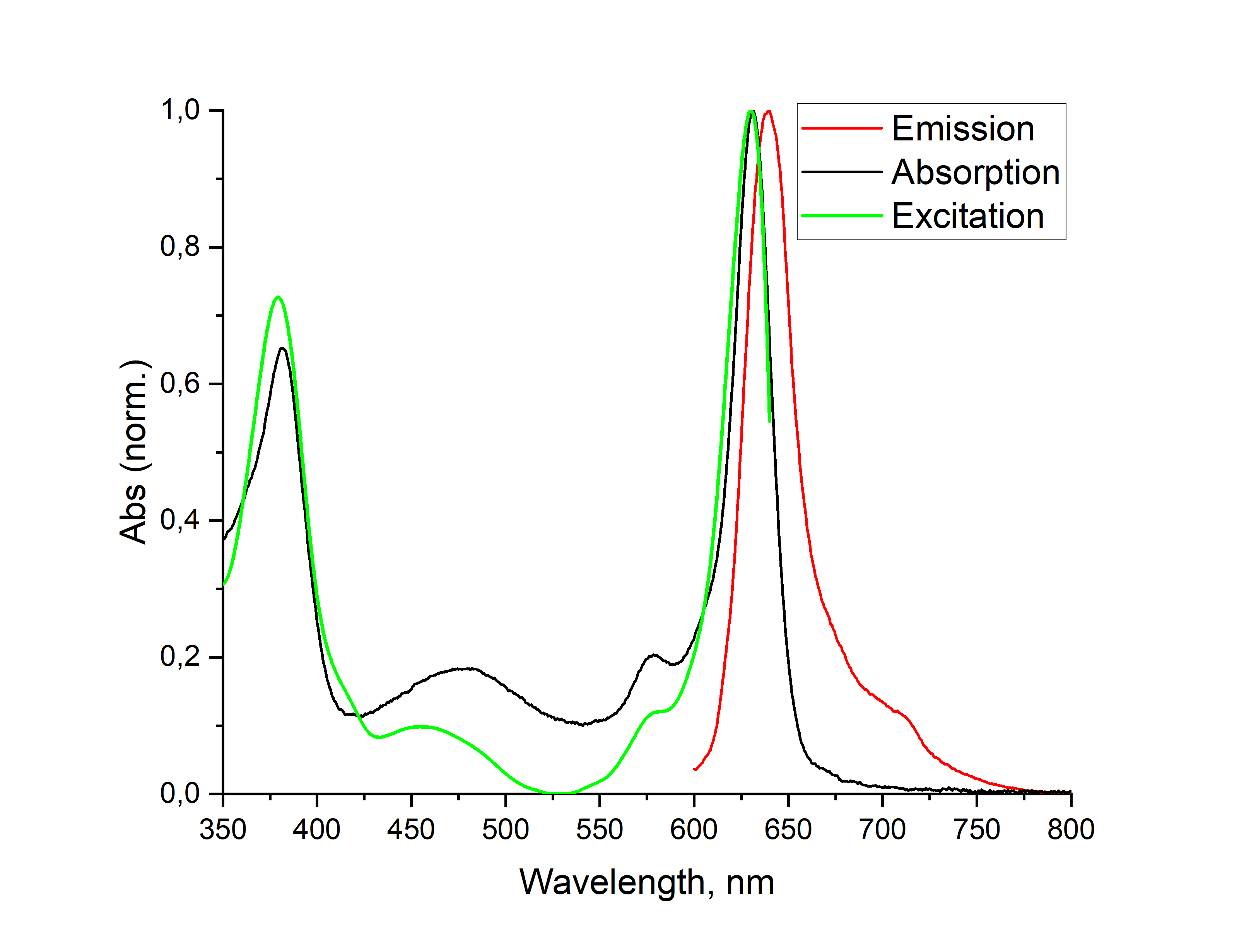 (OSiPr3)2-Si(tBu)Ph8Pz
10
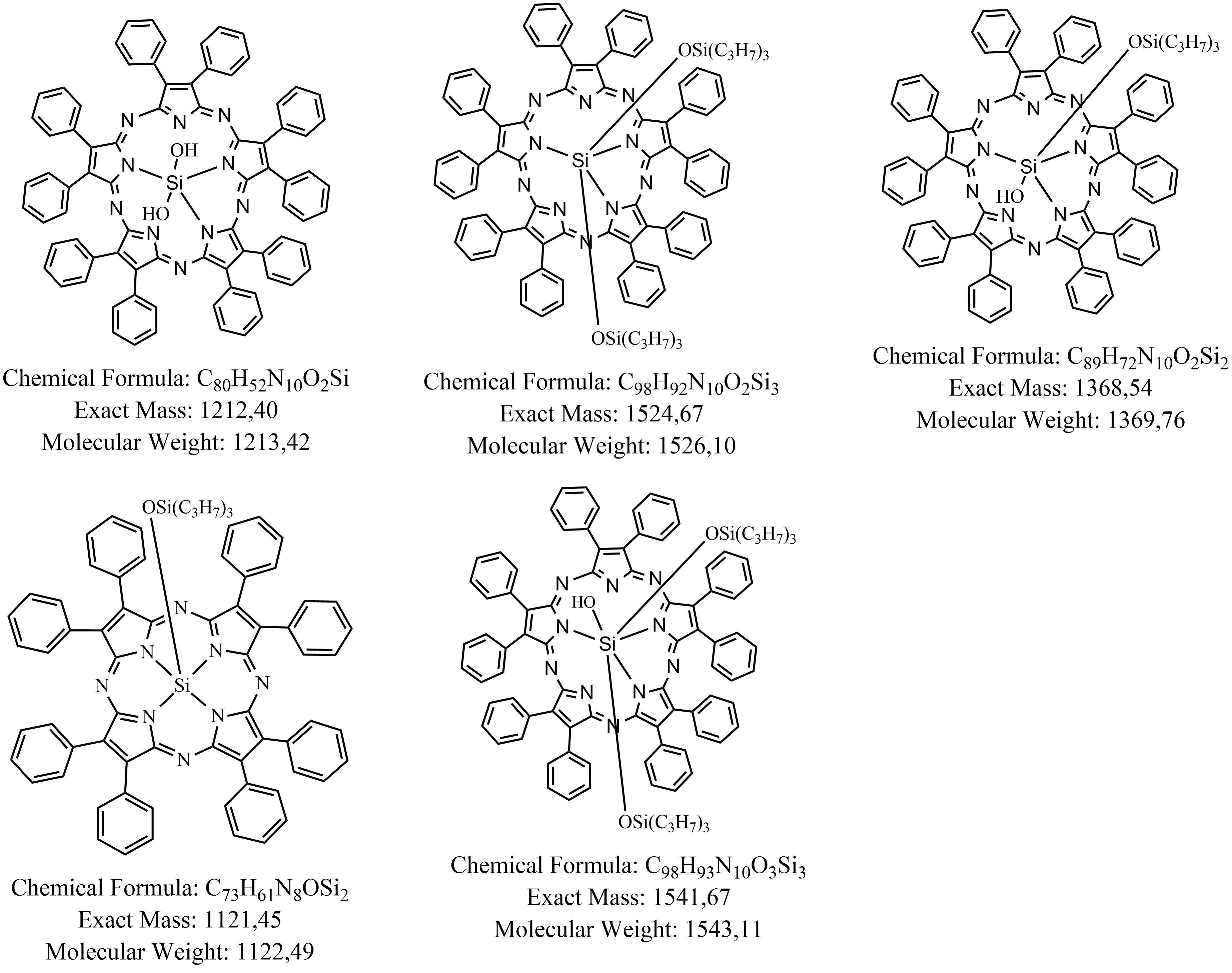 Purple fraction
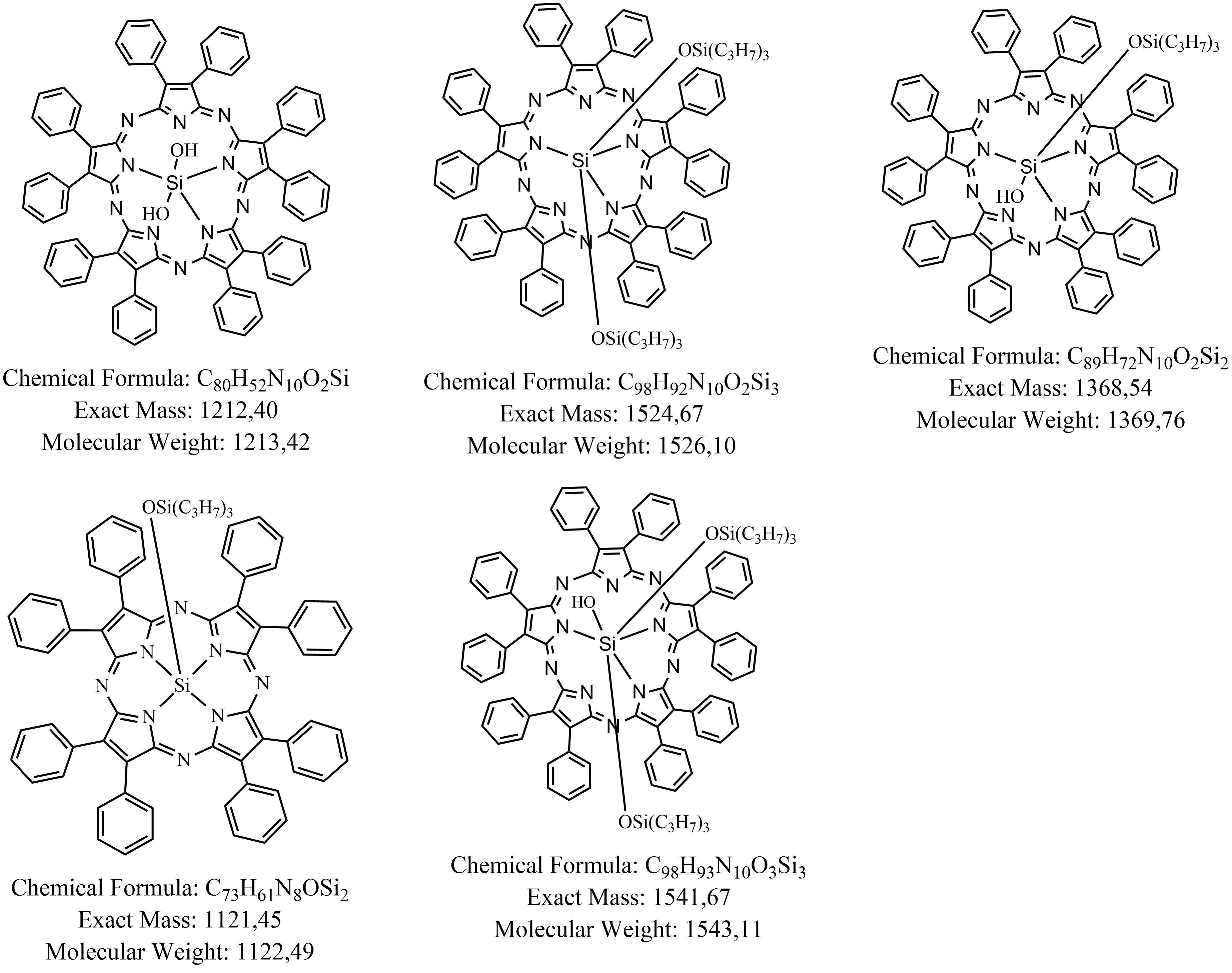 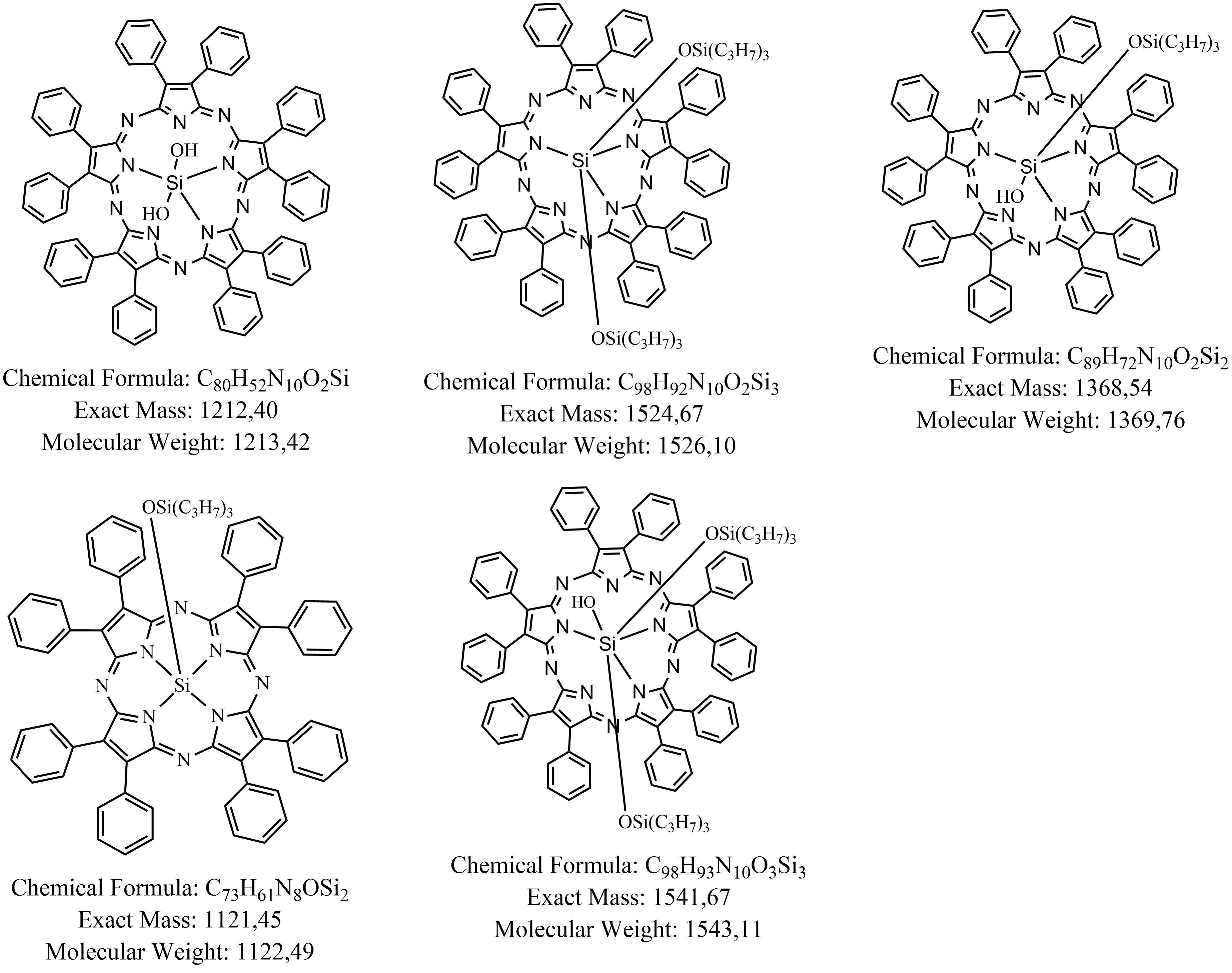 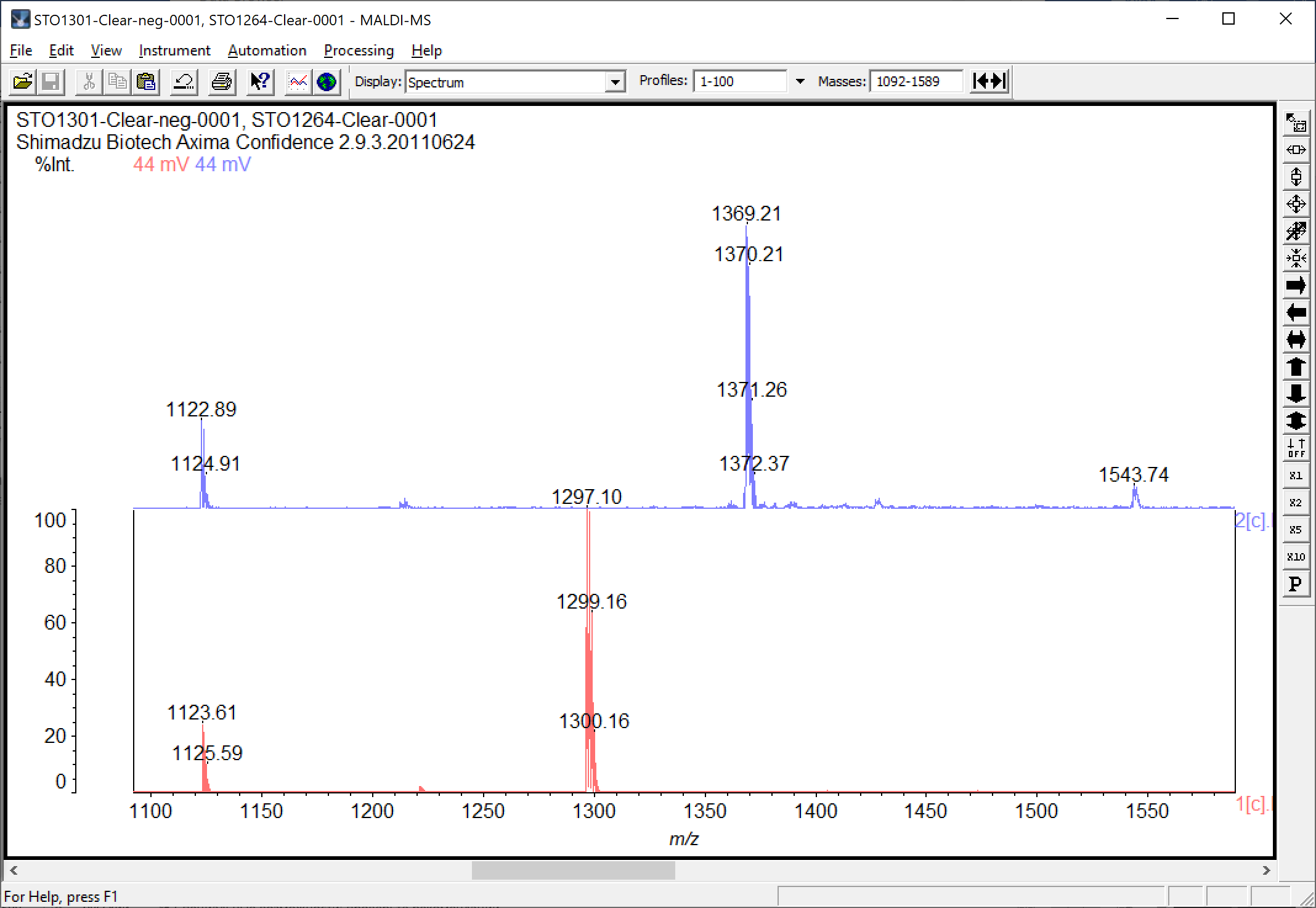 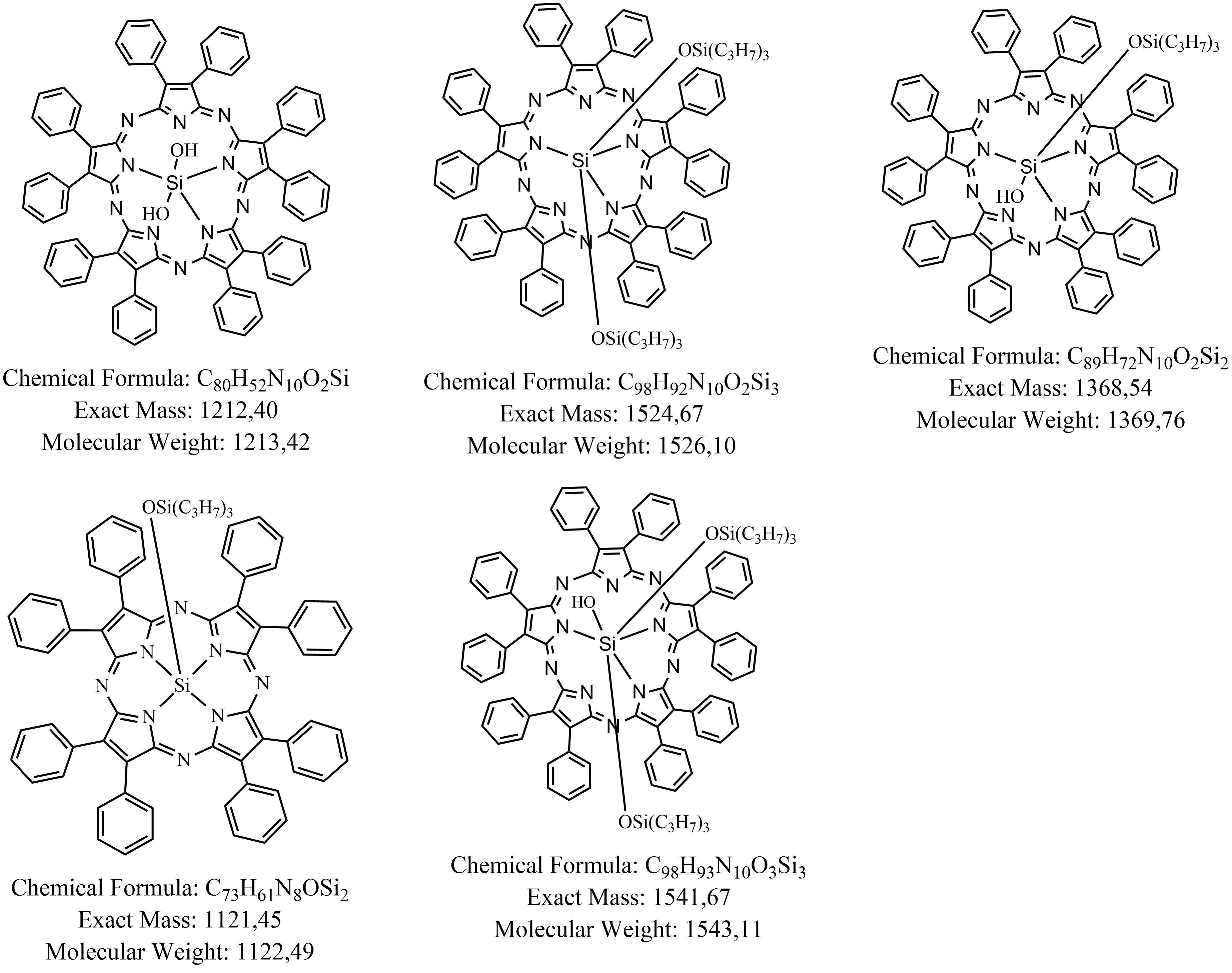 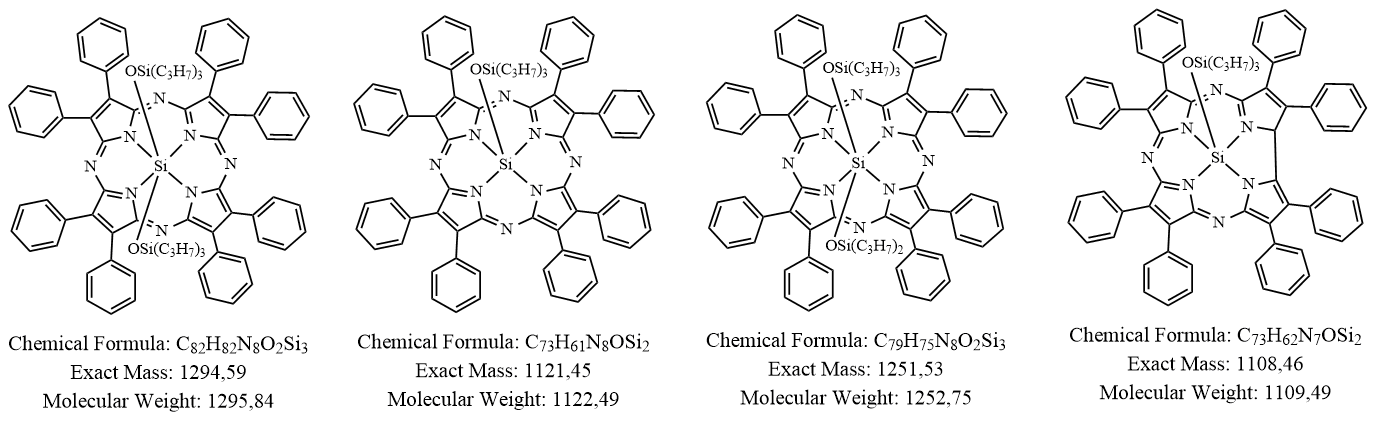 MALDI-TOF MS в CH2Cl2
11
Кислотно-основные свойства
(OSiPr3)-SiPh8Cz
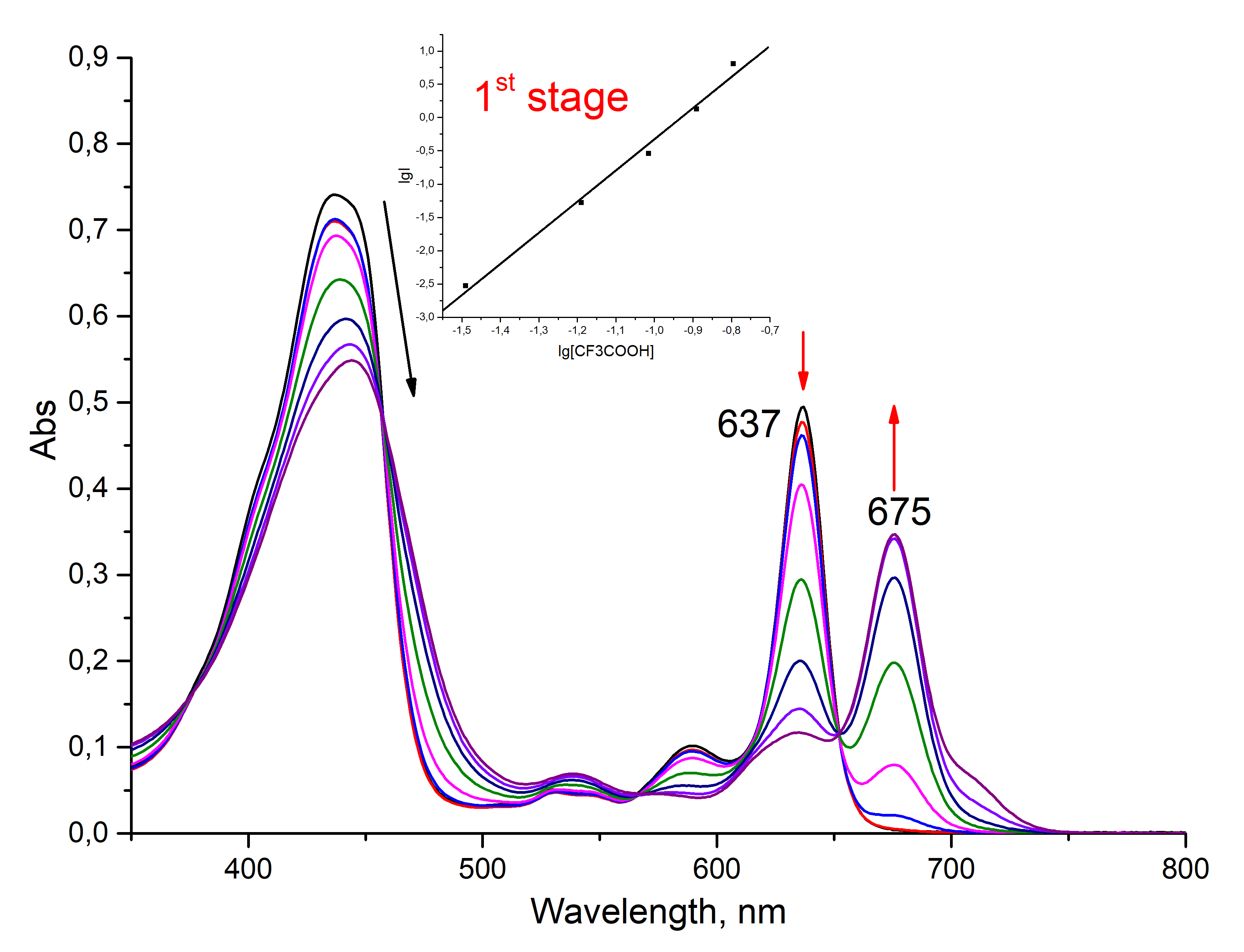 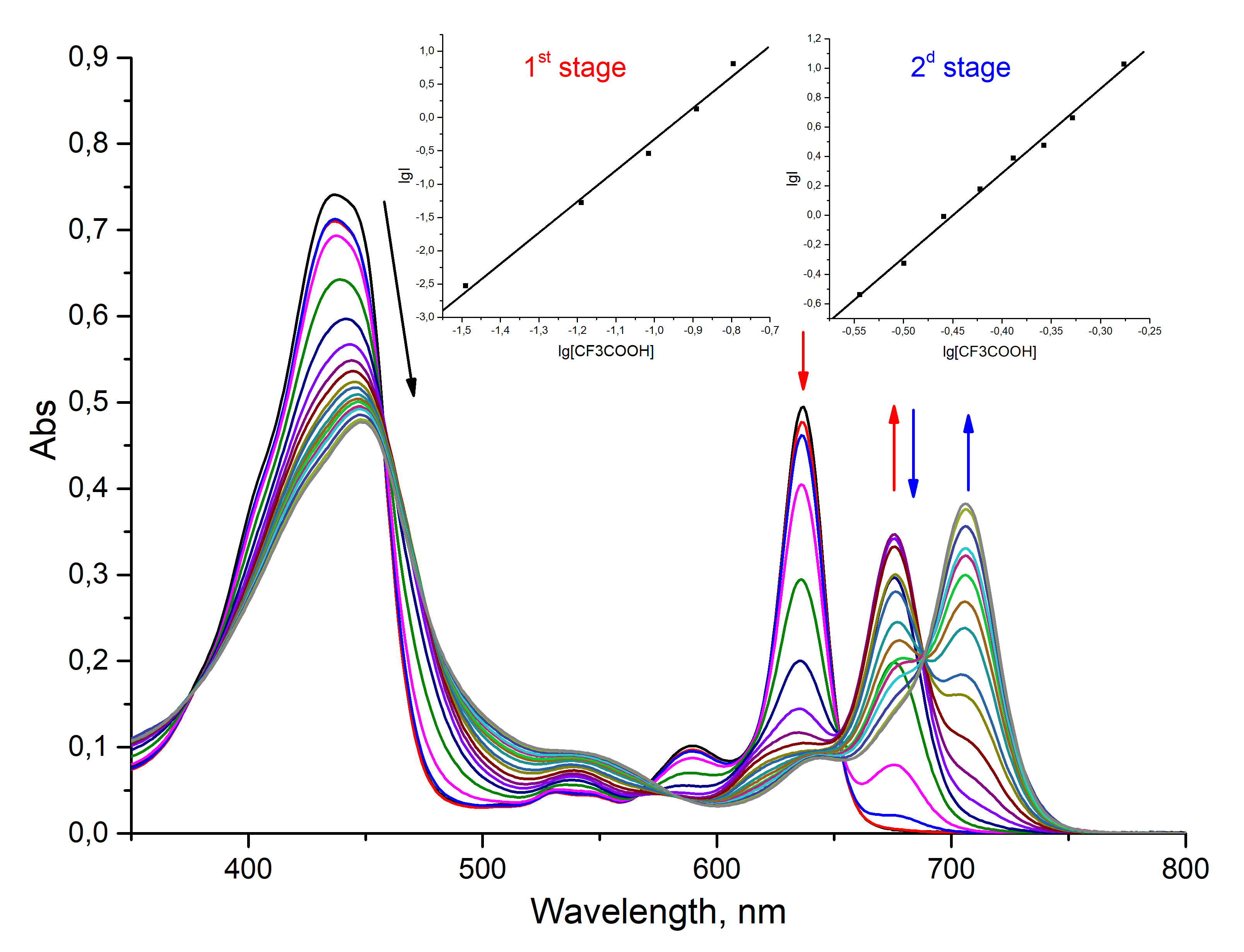 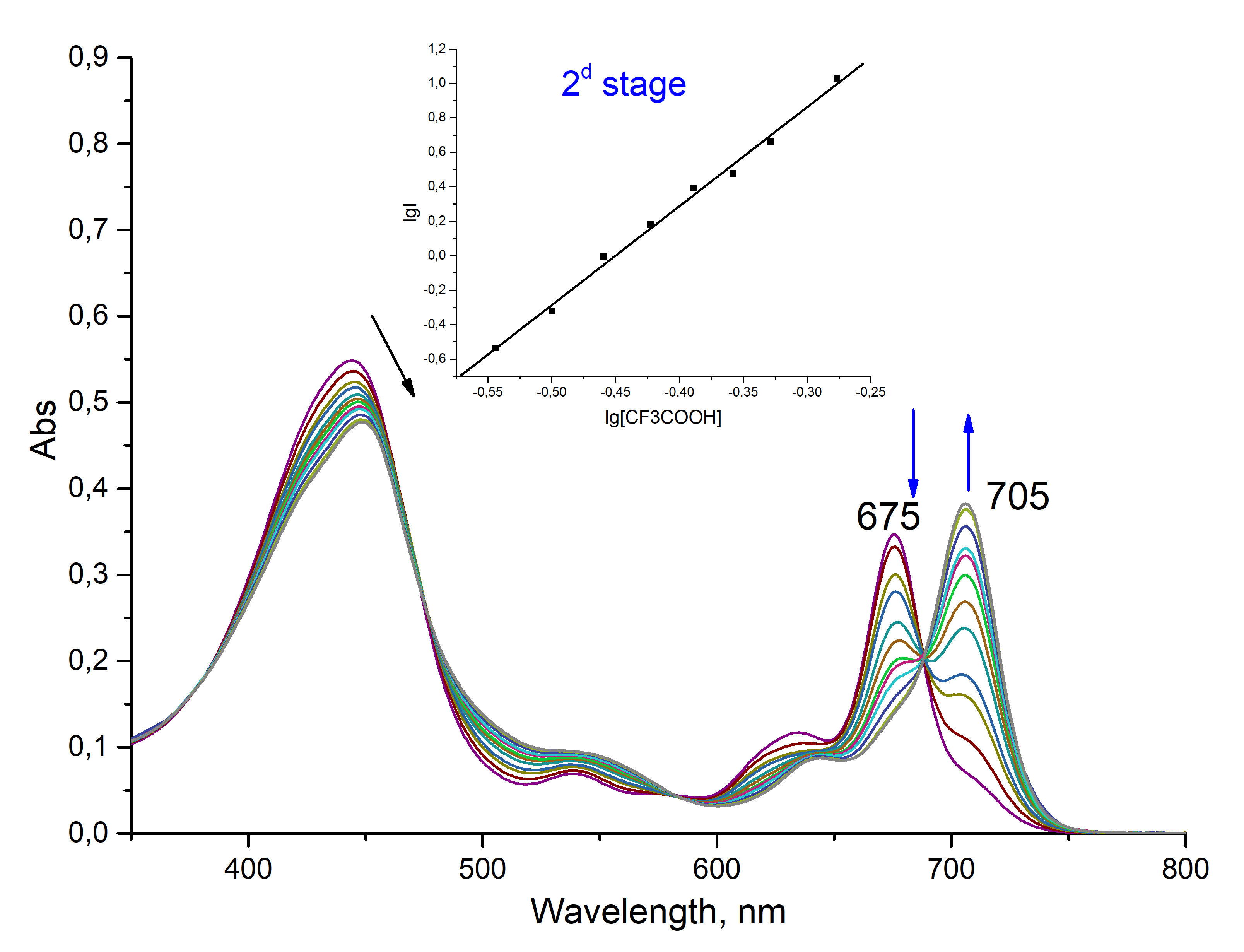 Спектральные изменения (OSiPr3)-SiPh8Cz в CH2Cl2 при титровании CF3COOH (pKs1 = 0.93±0.2, pKs2 = 0.45±0.07).
pKs = logI – log[CF3COOH]
12
Кислотно-основные свойства
(OSiPr3)2-SiPh8Pz
pKs = -0,045±0,02
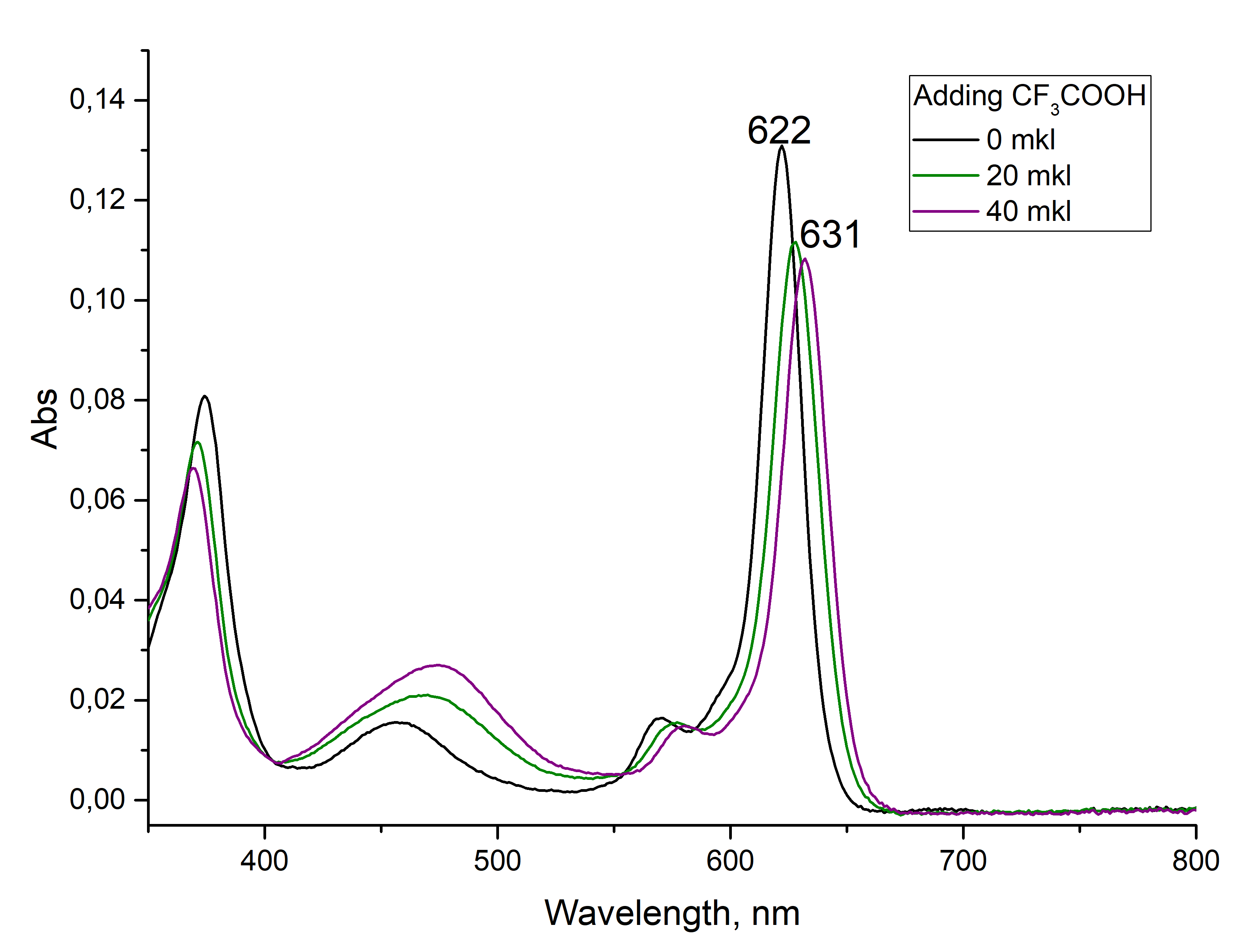 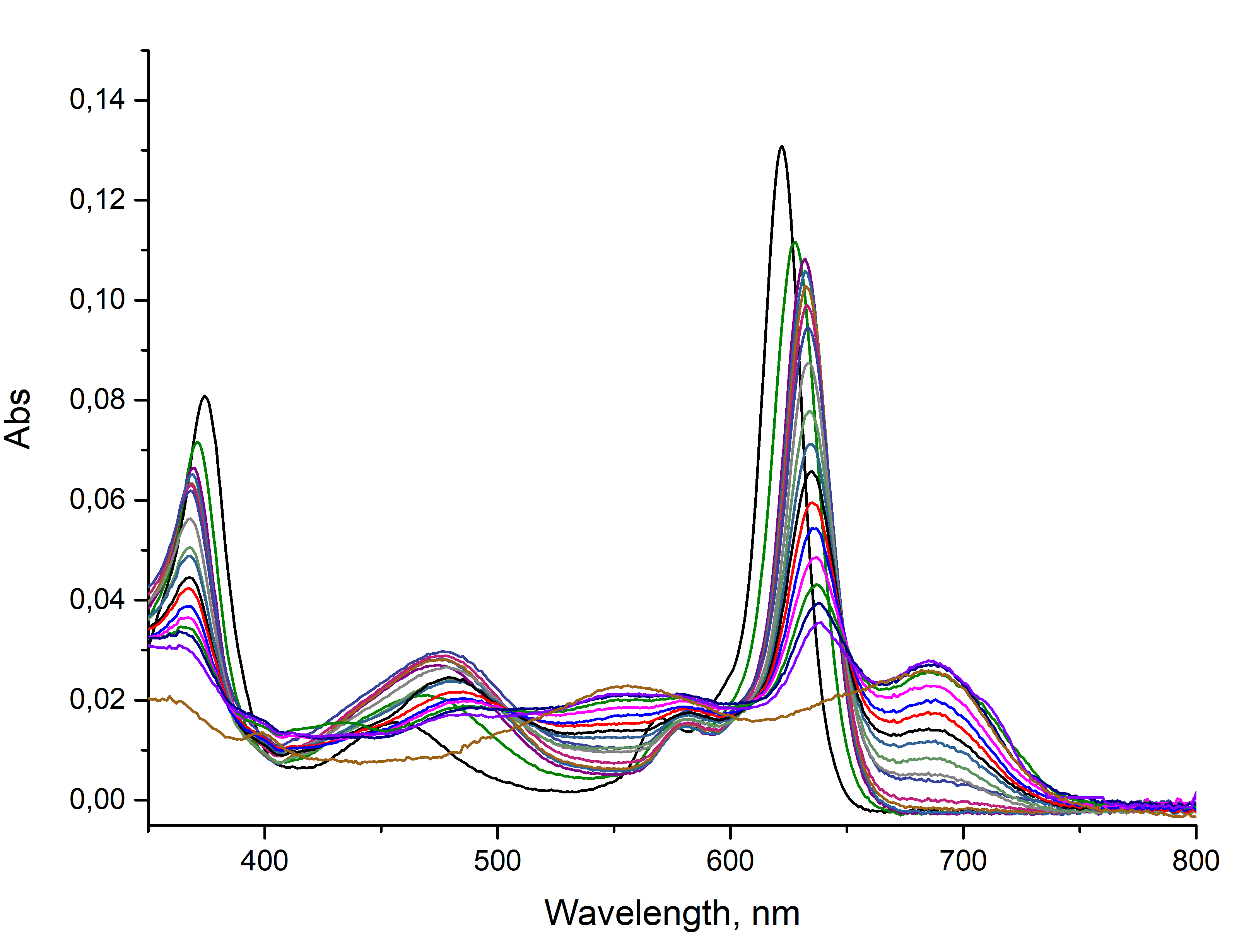 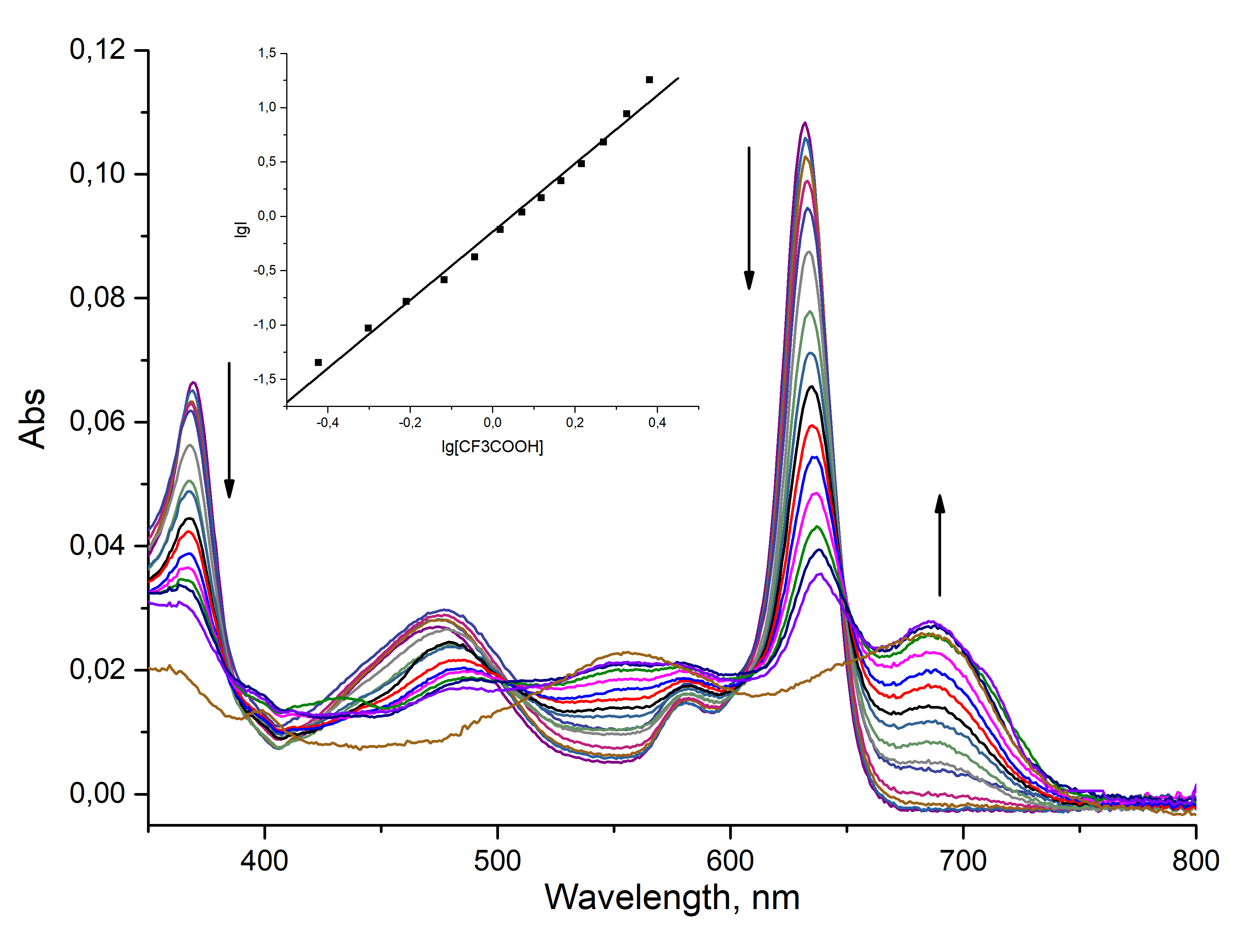 (OSiPr3)2-Si(tBu)Ph8Pz
631
pKs = 0,68±0,05
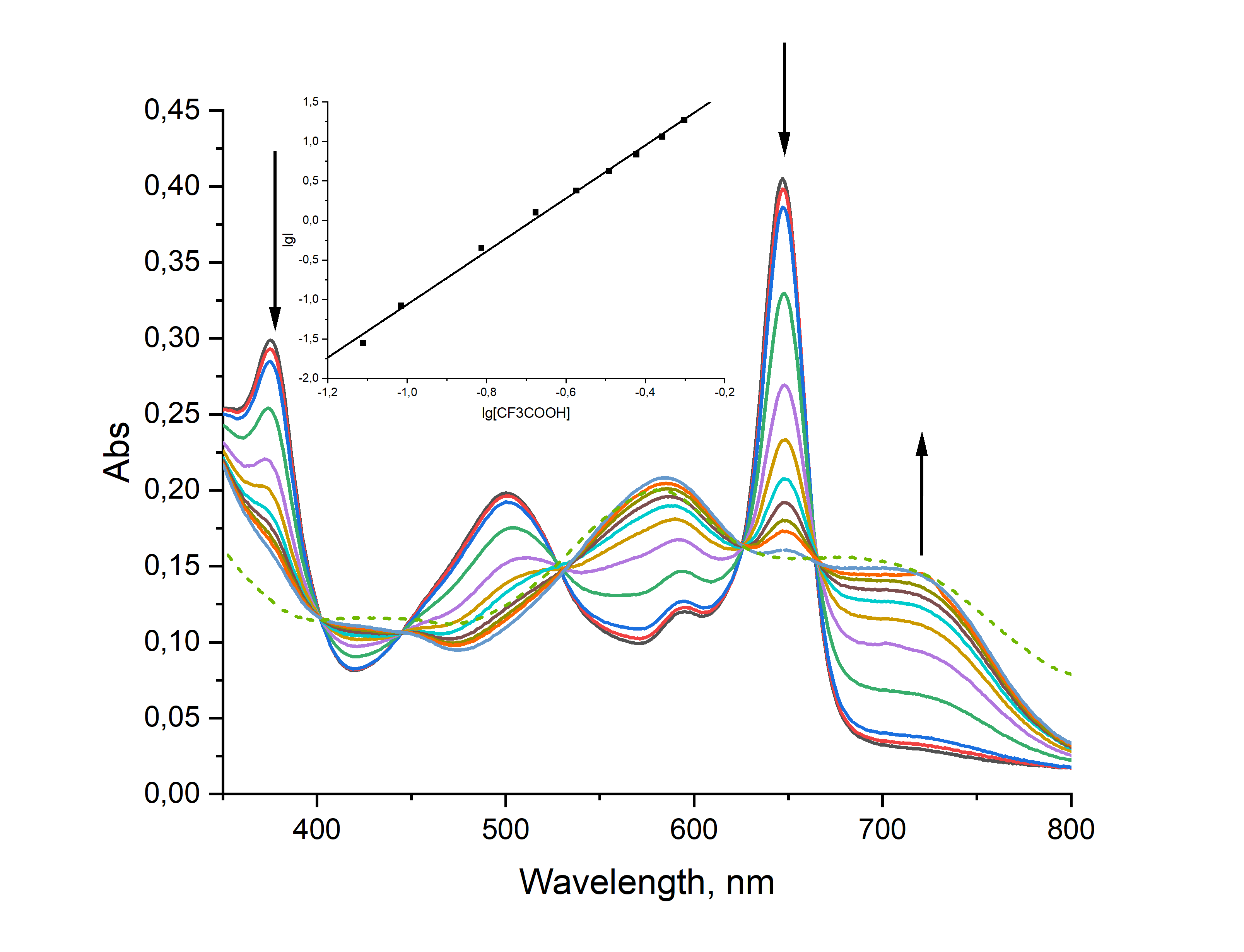 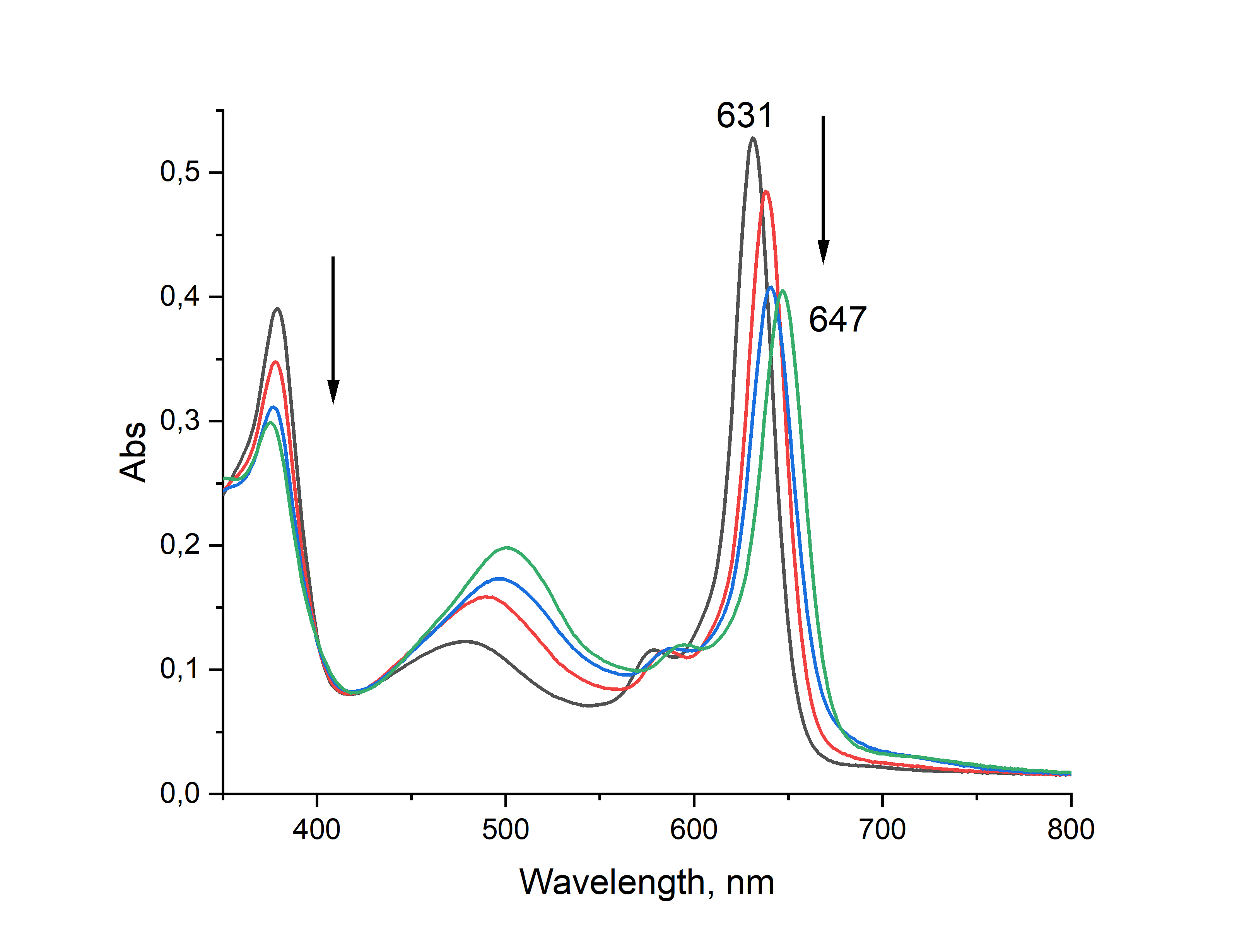 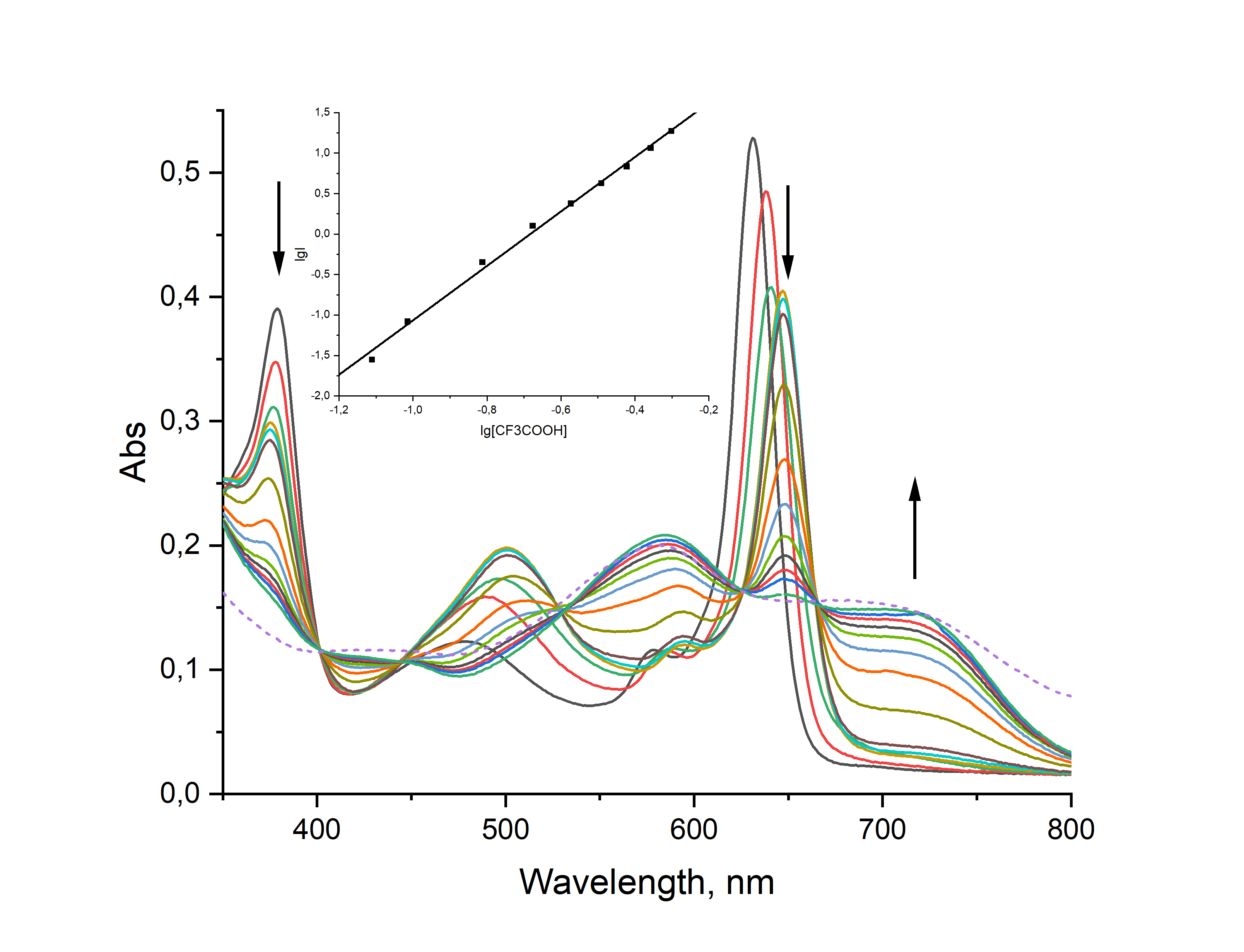 13
Выводы
Были получены Si(IV) комплексы с октафенилзамещенными порфиразином и корролазином.
Сокращение макроцикла приводит к существенному увеличению квантового выхода синглетного кислорода (Ф∆ = 0,76 для (OSiPr3)-SiPh8Cz)
(OSiPr3)-SiPh8Cz проявляет более основные свойства по сравнению с исследуемыми октафенилзамещенными порфиразинами
14
Благодарности
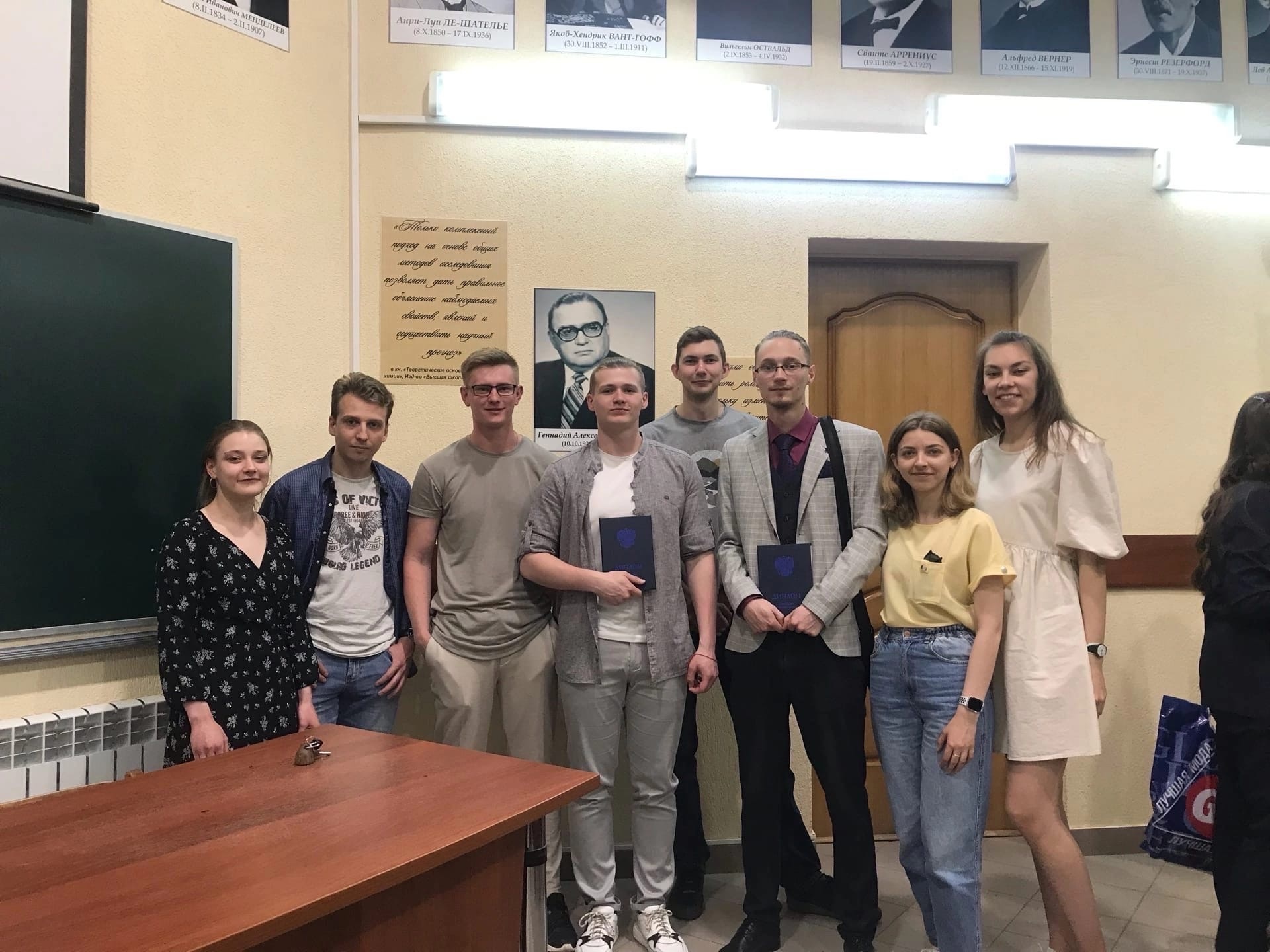 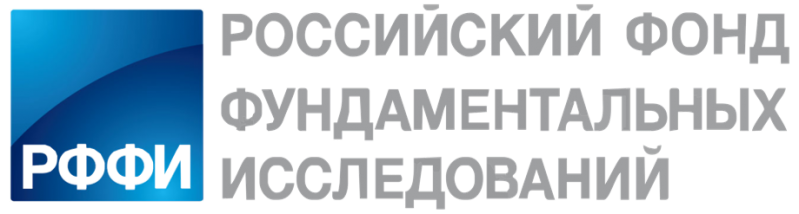 (грант № 20-53-26004 Чехия_a)
Спасибо за внимание!
15
Спасибо за внимание!
16
Приложение
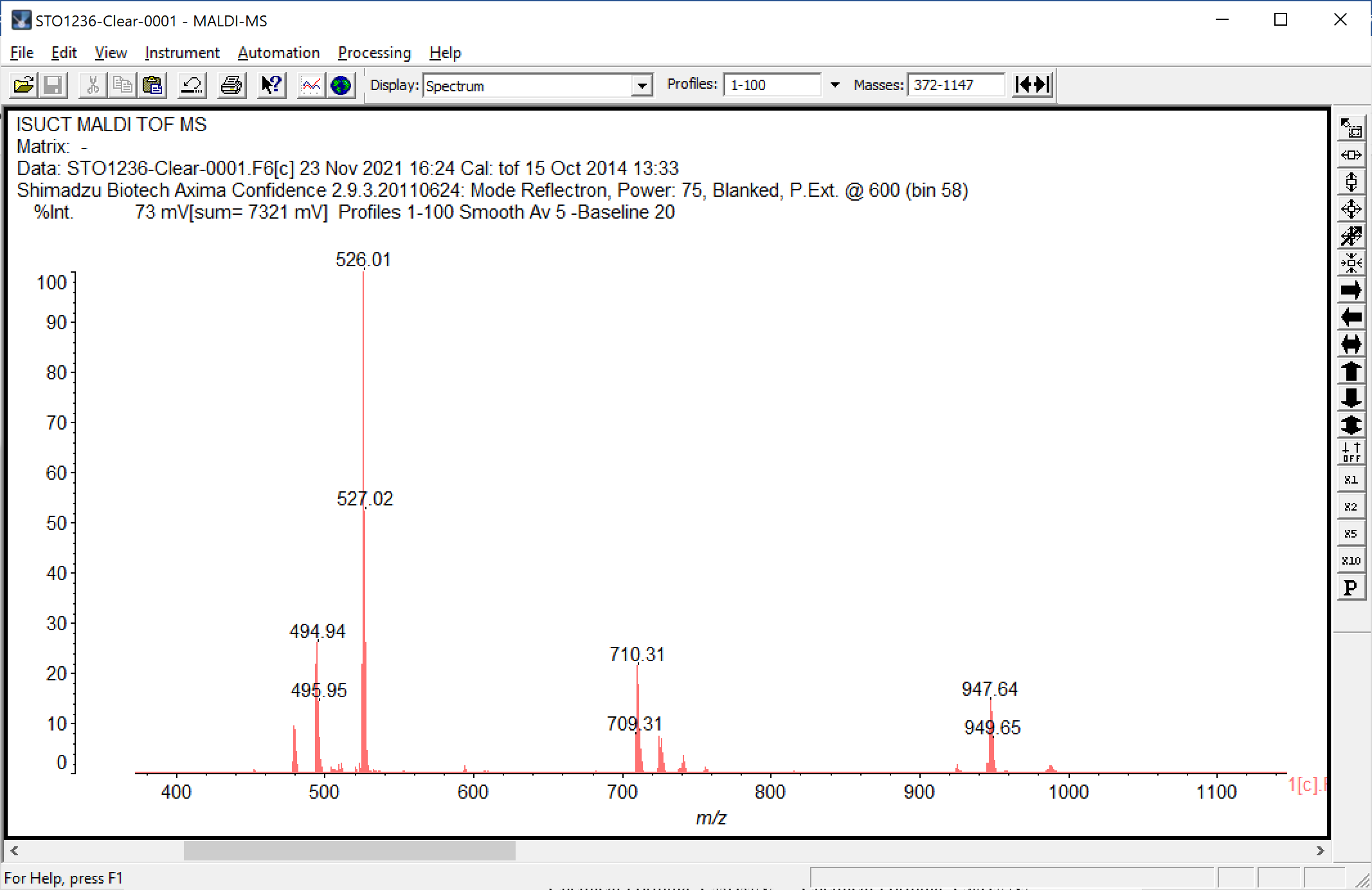 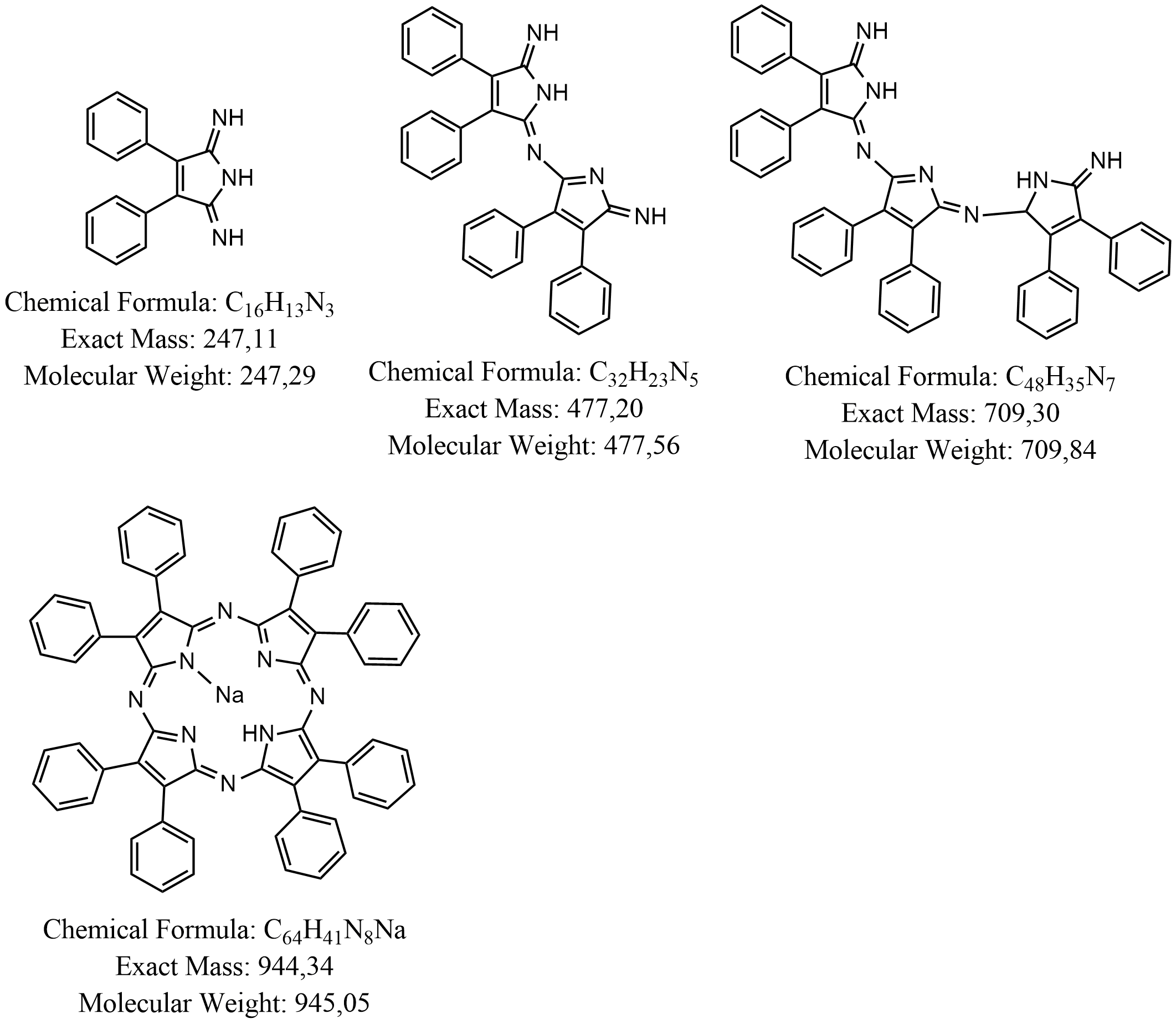 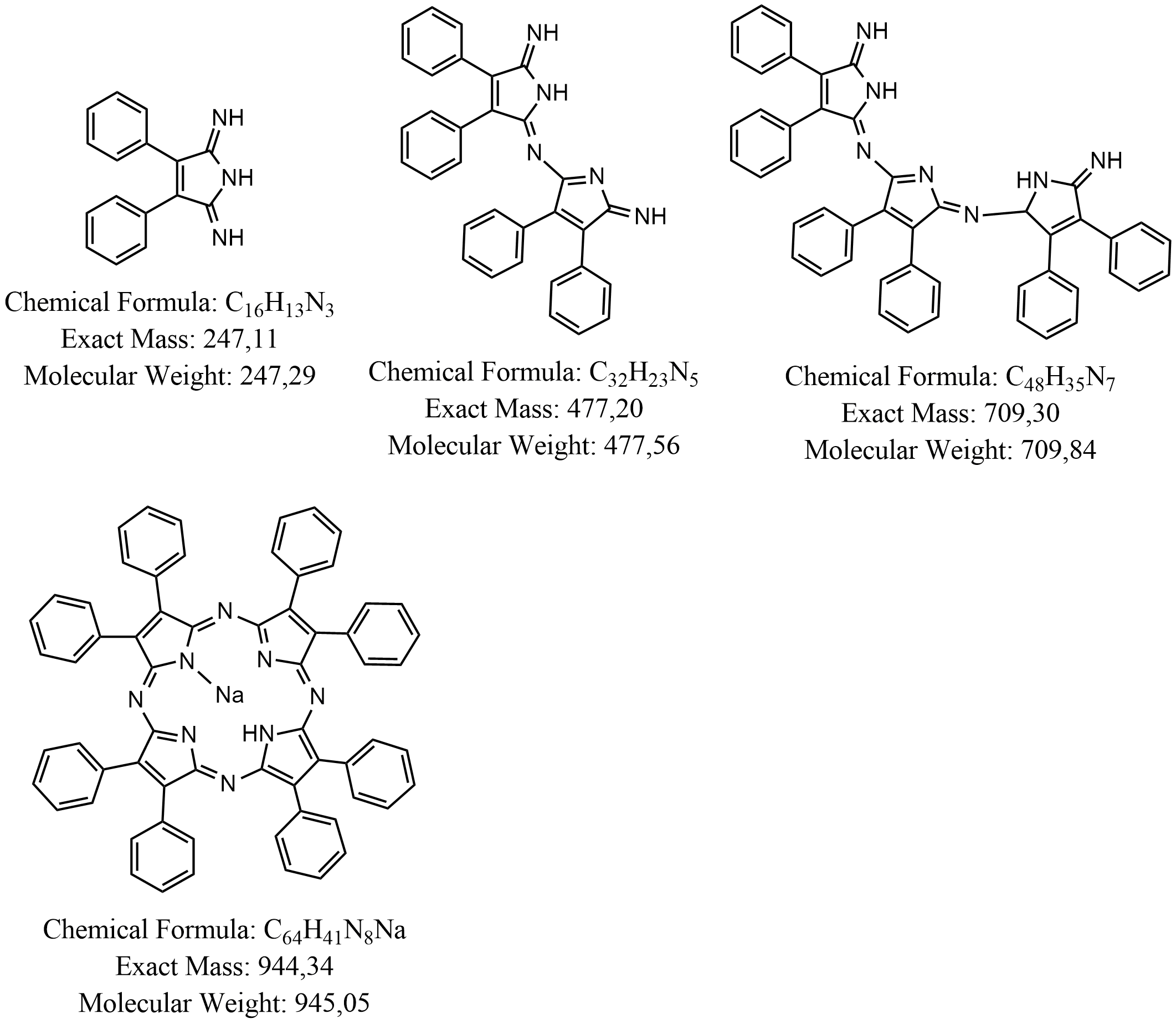 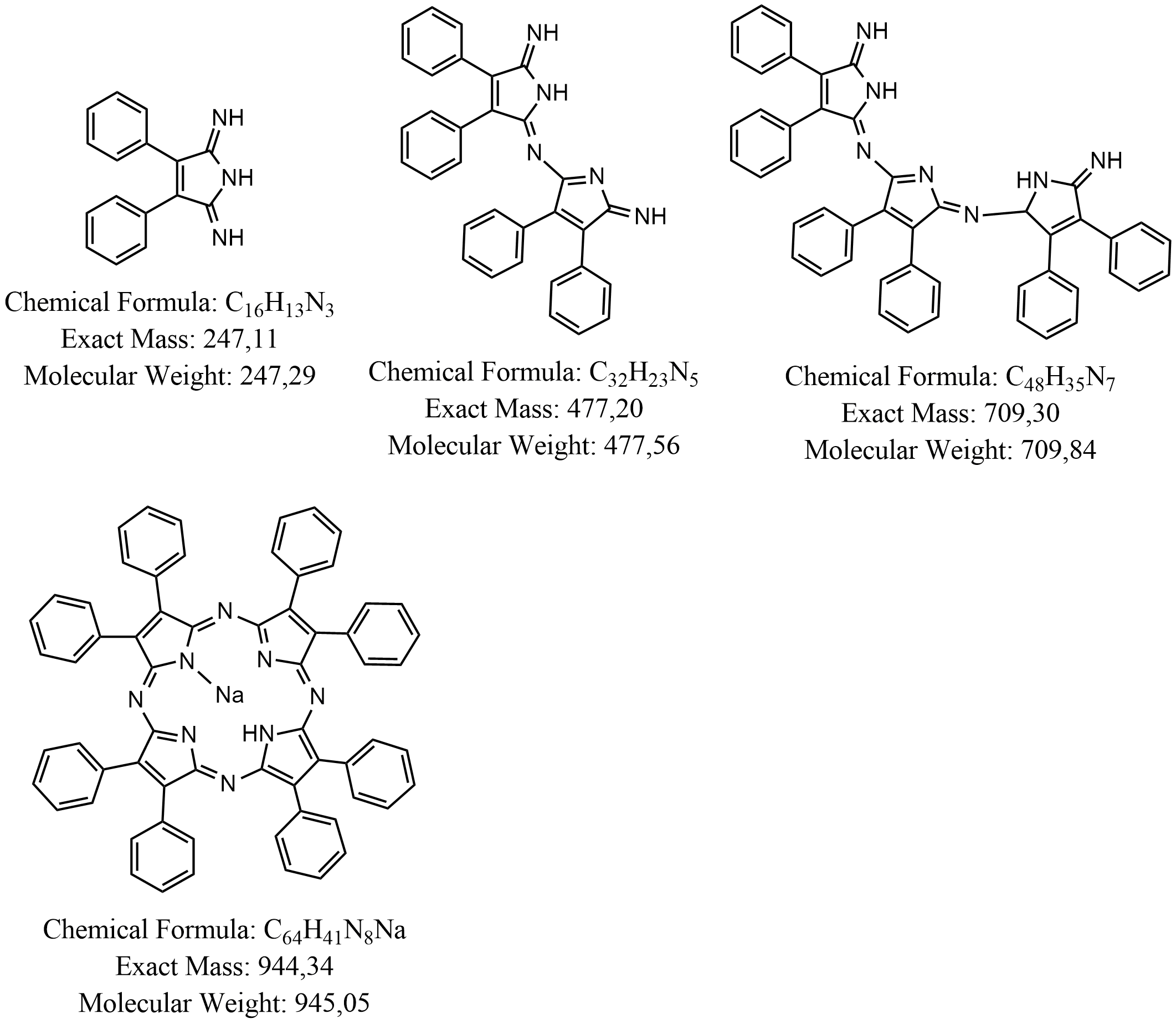 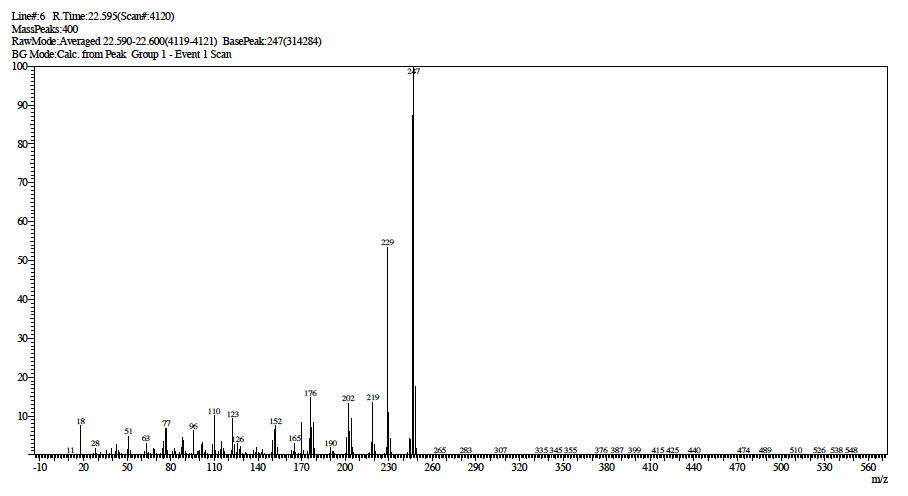 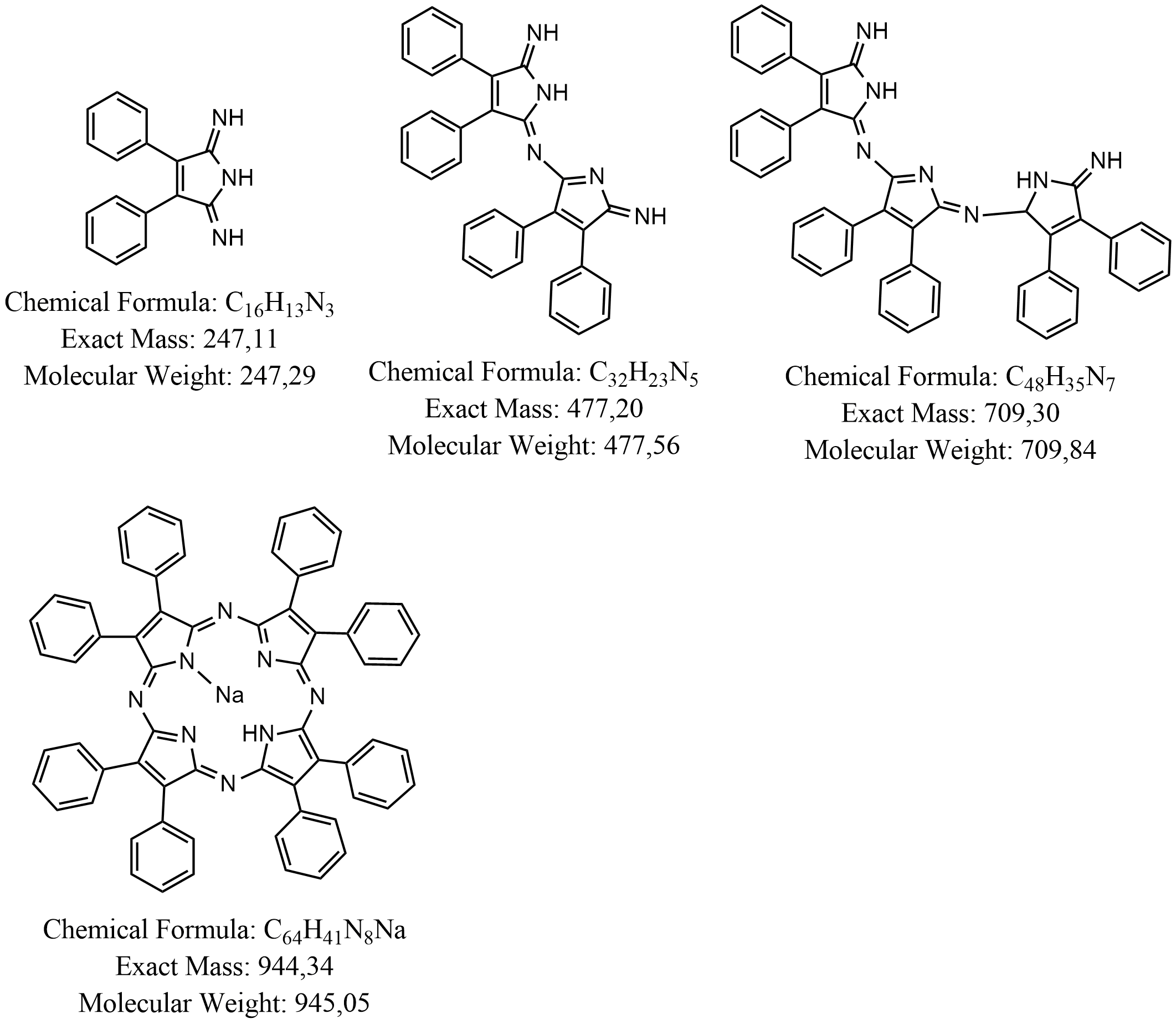 MALDI-TOF масс-спектры в CH2Cl2
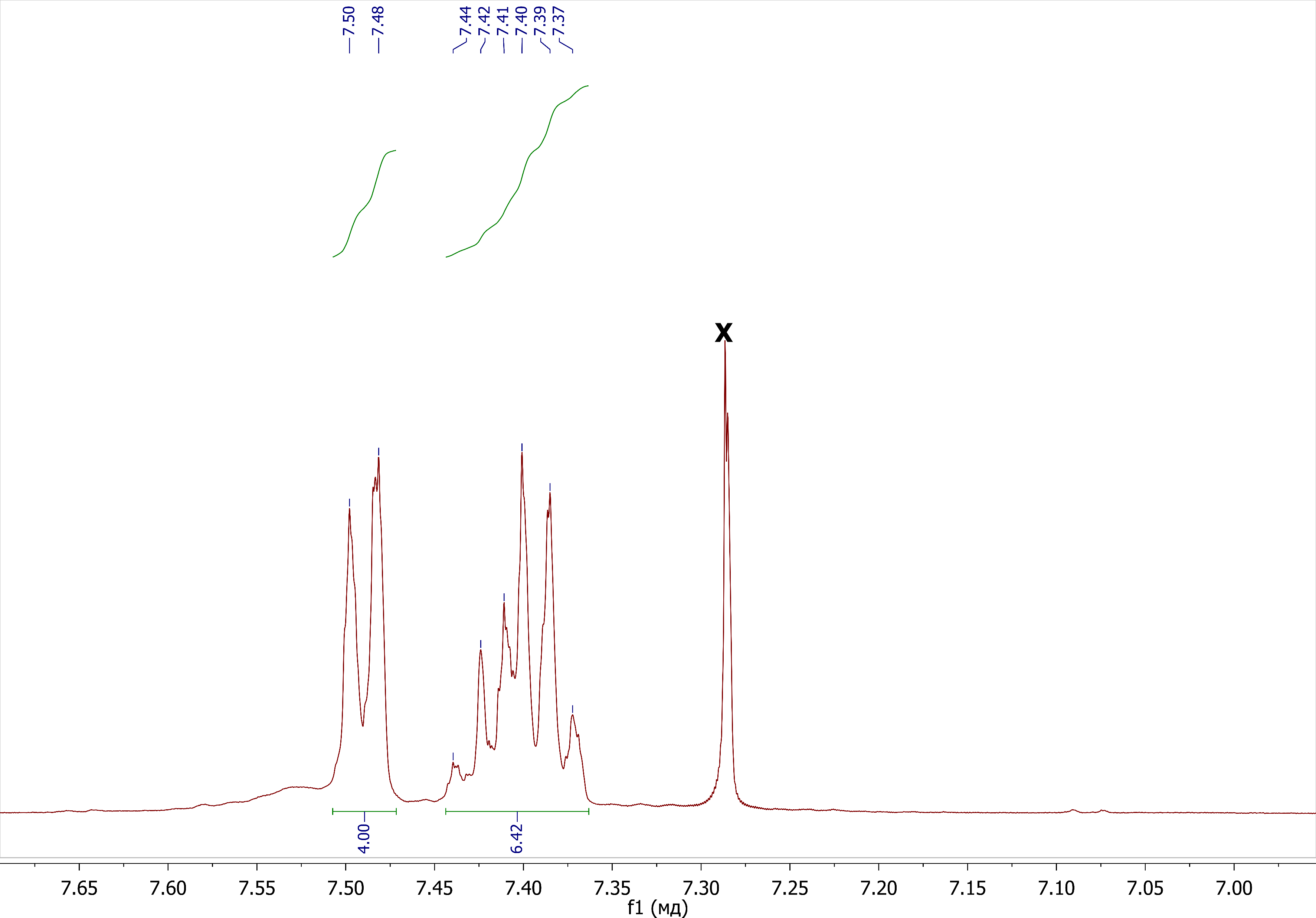 GC-MS
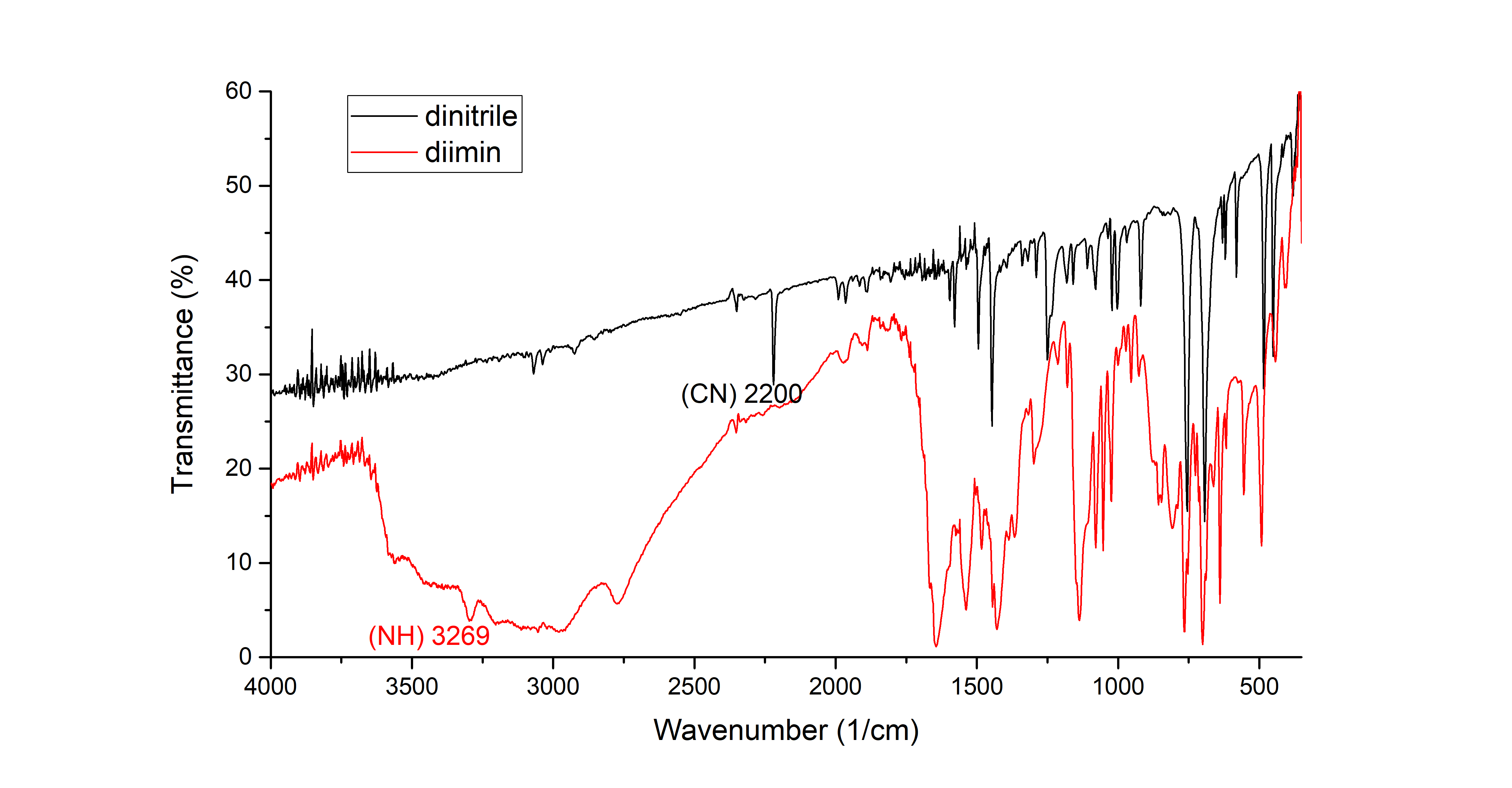 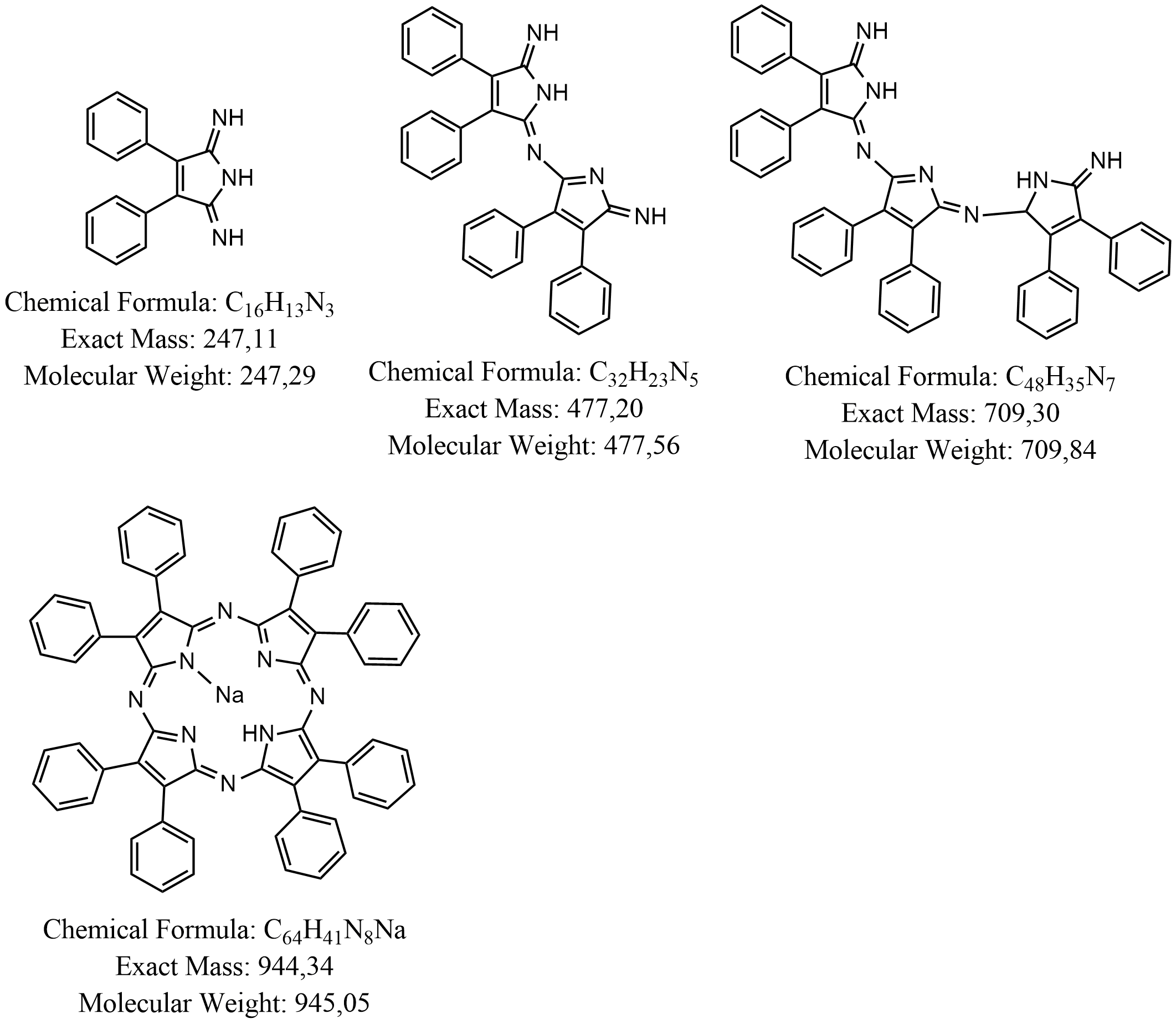 1H ЯМР в CDCl3
ИК
17
Приложение
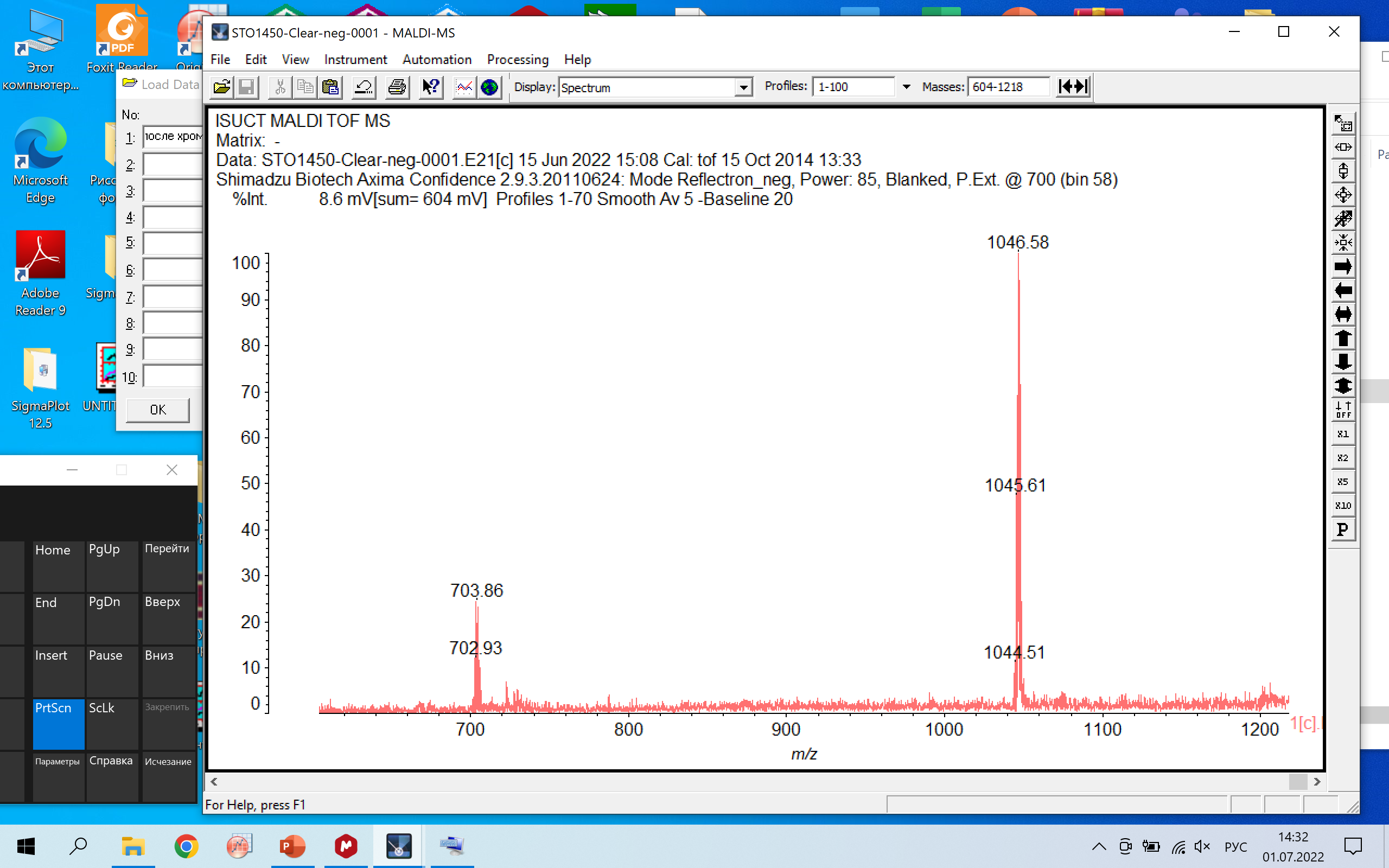 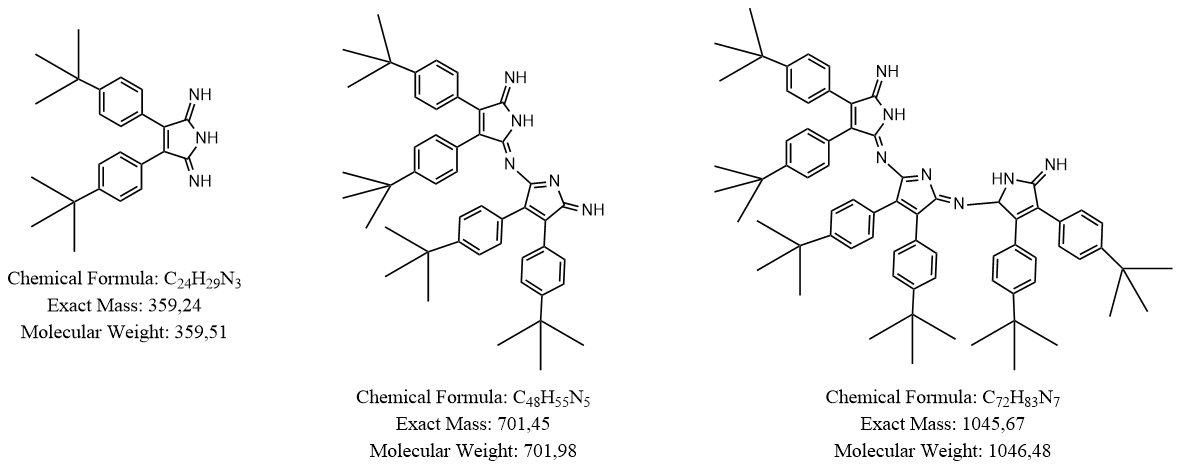 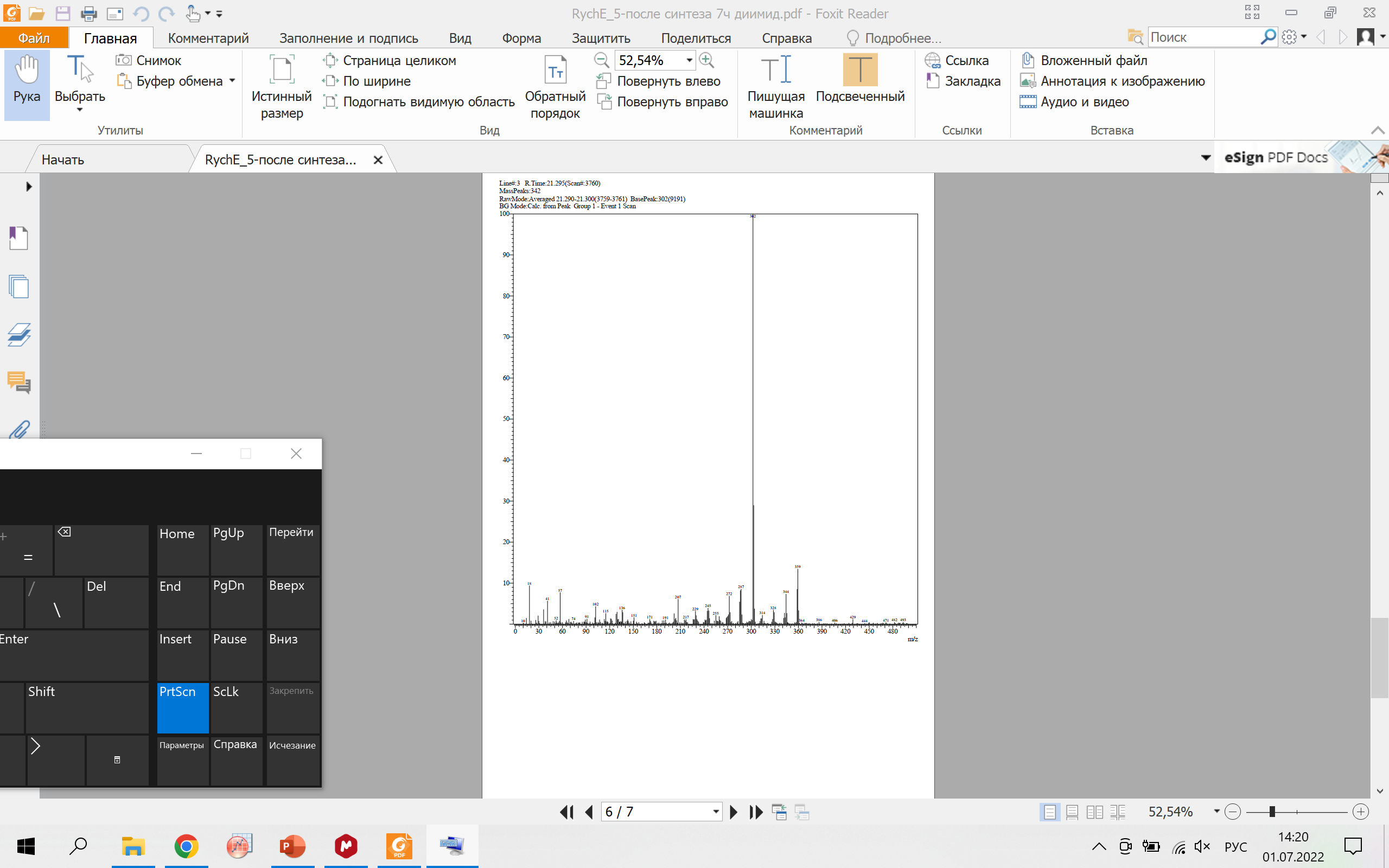 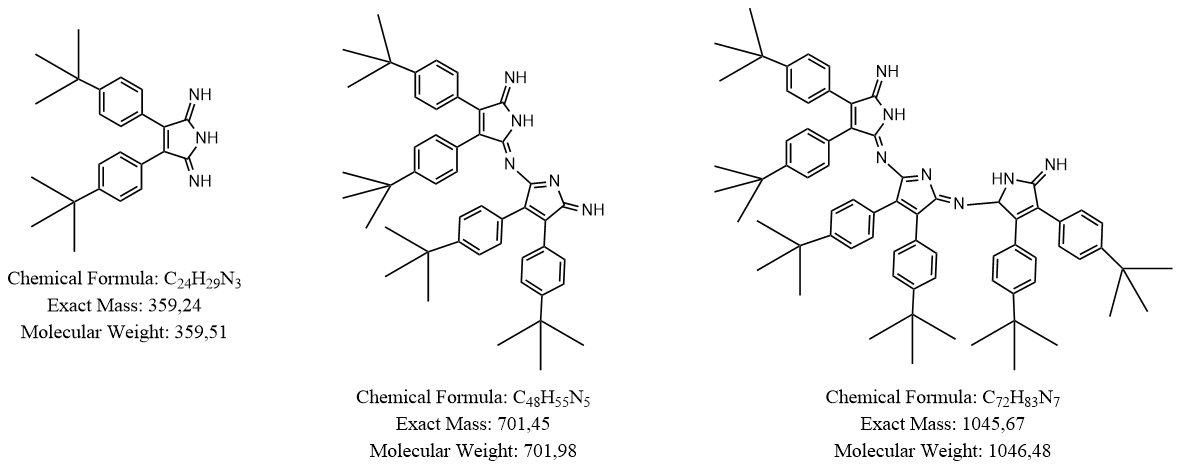 MALDI-TOF масс-спектры в CH2Cl2
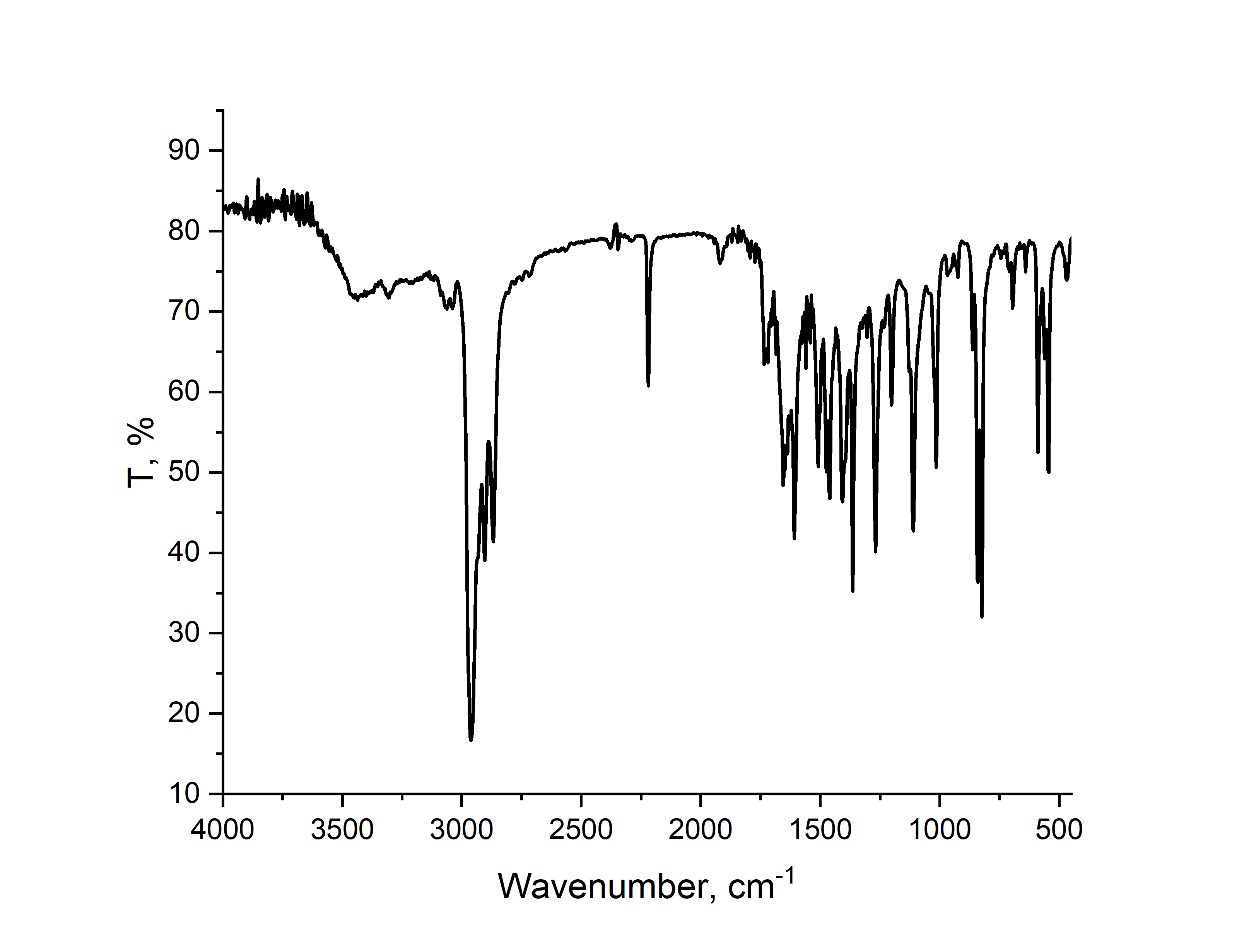 NH
18
GC-MS
Синтез Si(IV) комплексов
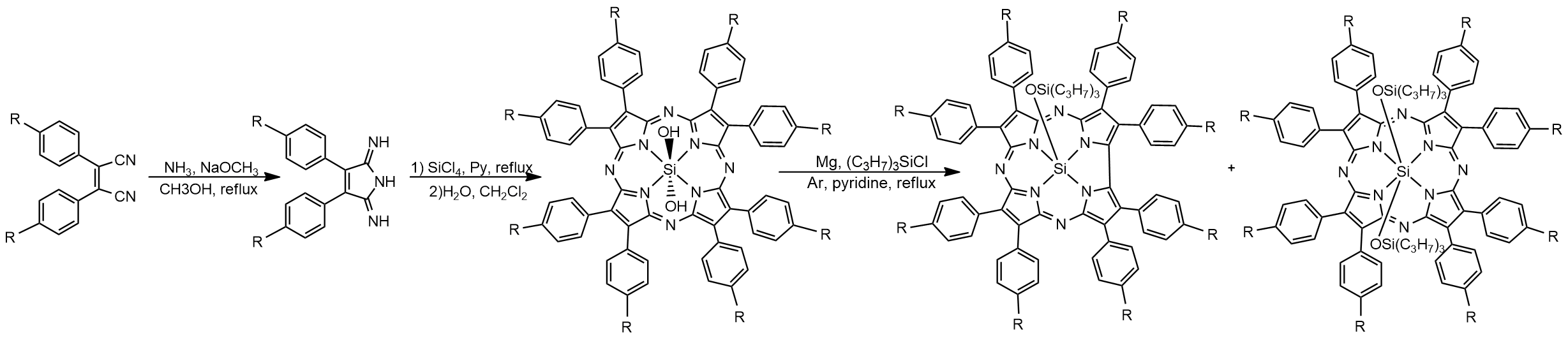 R=H или tBu
R=H: 32 %
R=tBu: 32 %
(Pr3SiO)2-SiPh8Pz: 5 %
(Pr3SiO)2-Si(tBu)Ph8Pz : 40%
(OH)2-SiPh8Pz: 22 %
(OH)2-Si(tBu)Ph8Pz : 30 %
(Pr3SiO)2-SiPh8Cz: 22 %
(Pr3SiO)2-Si(tBu)Ph8Cz : 0 %
19